الإنسان و البيئة
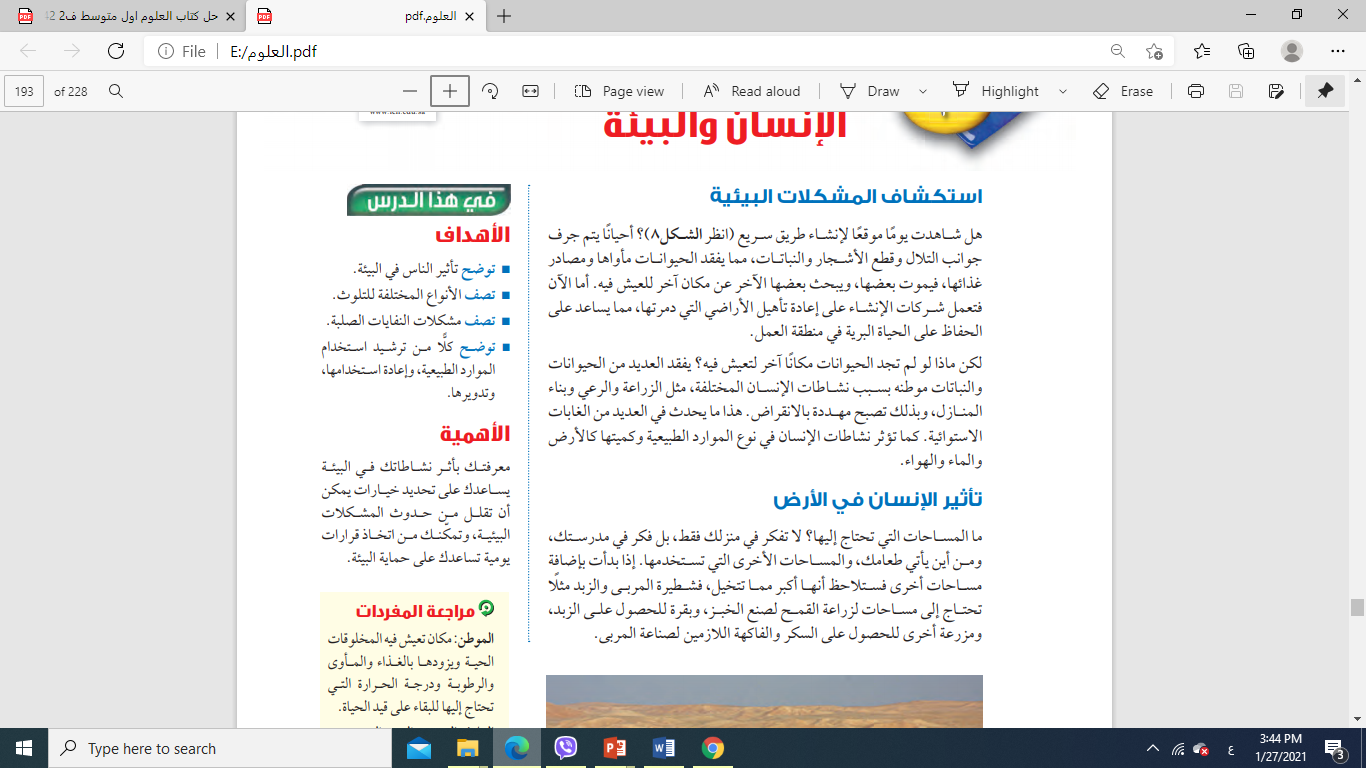 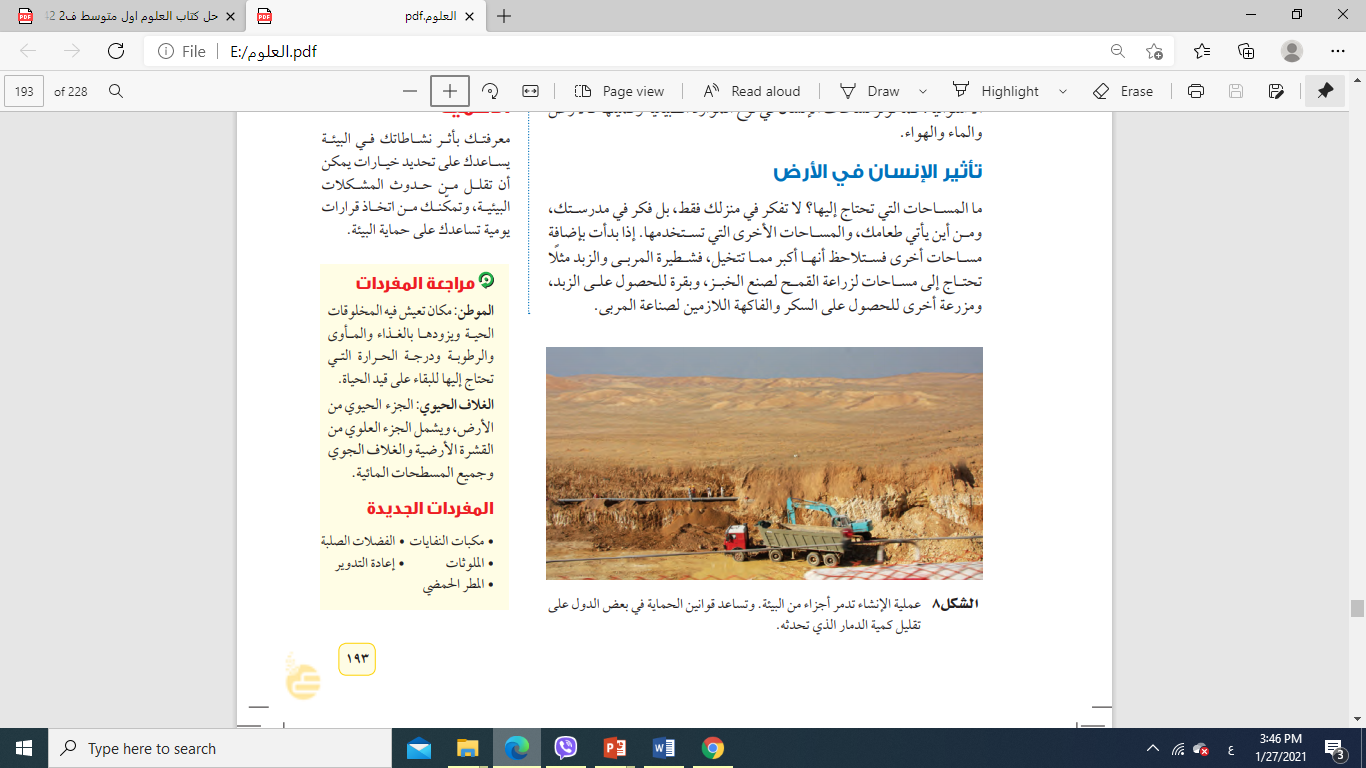 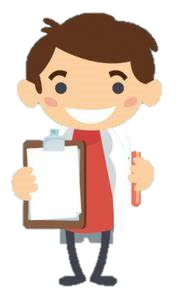 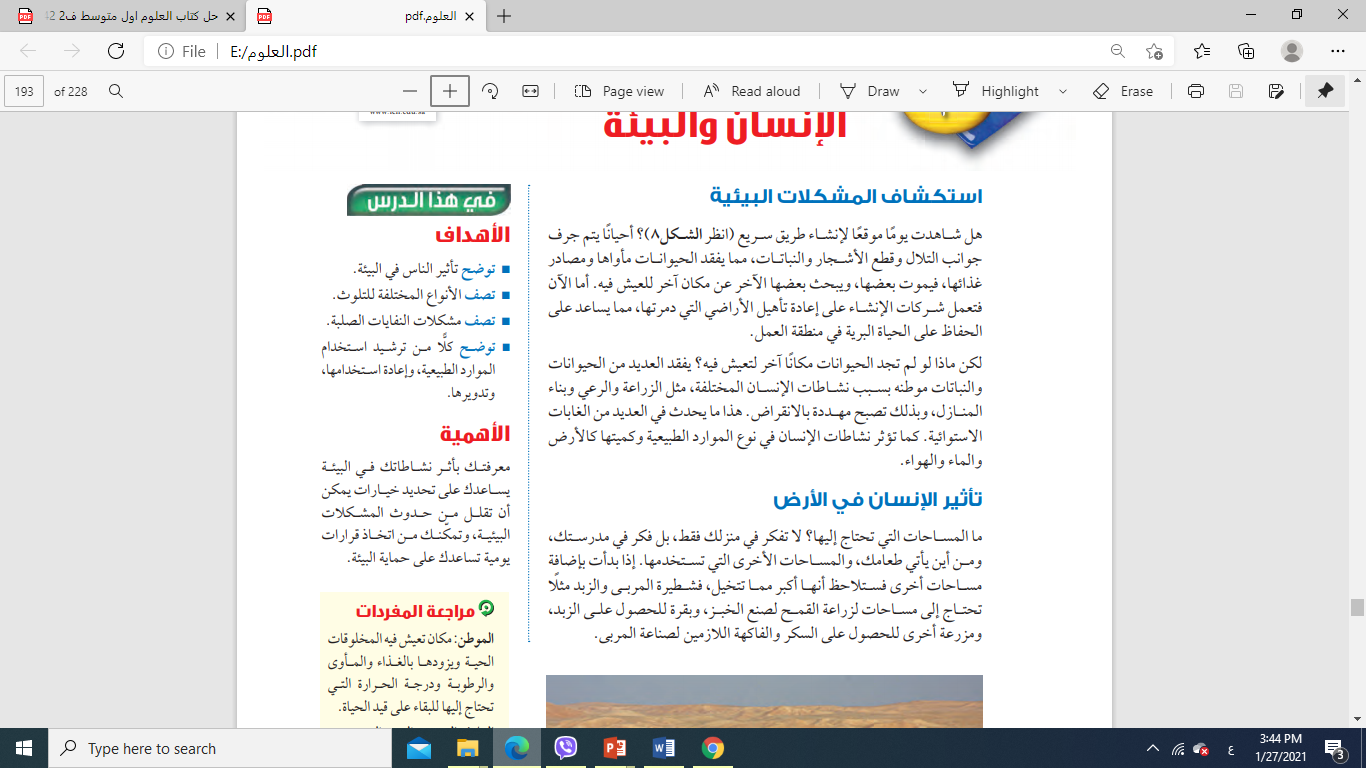 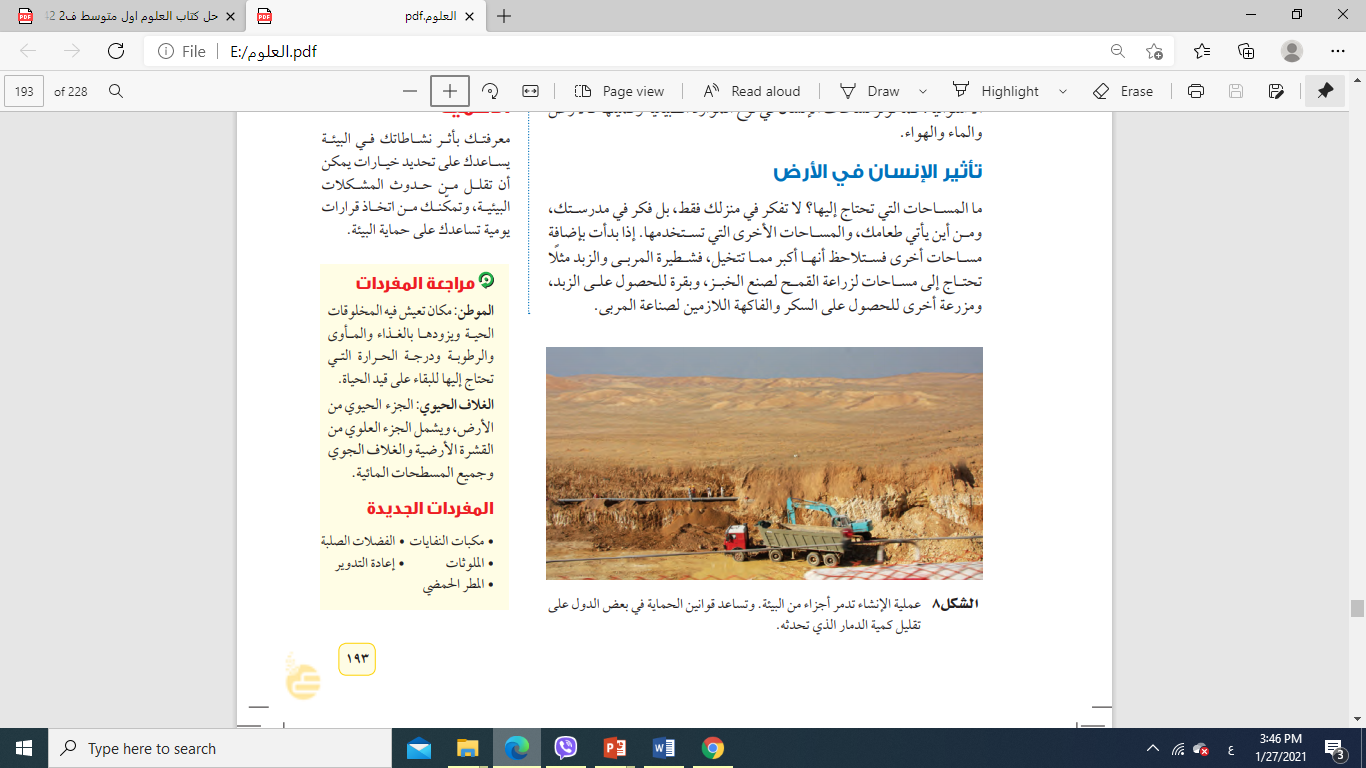 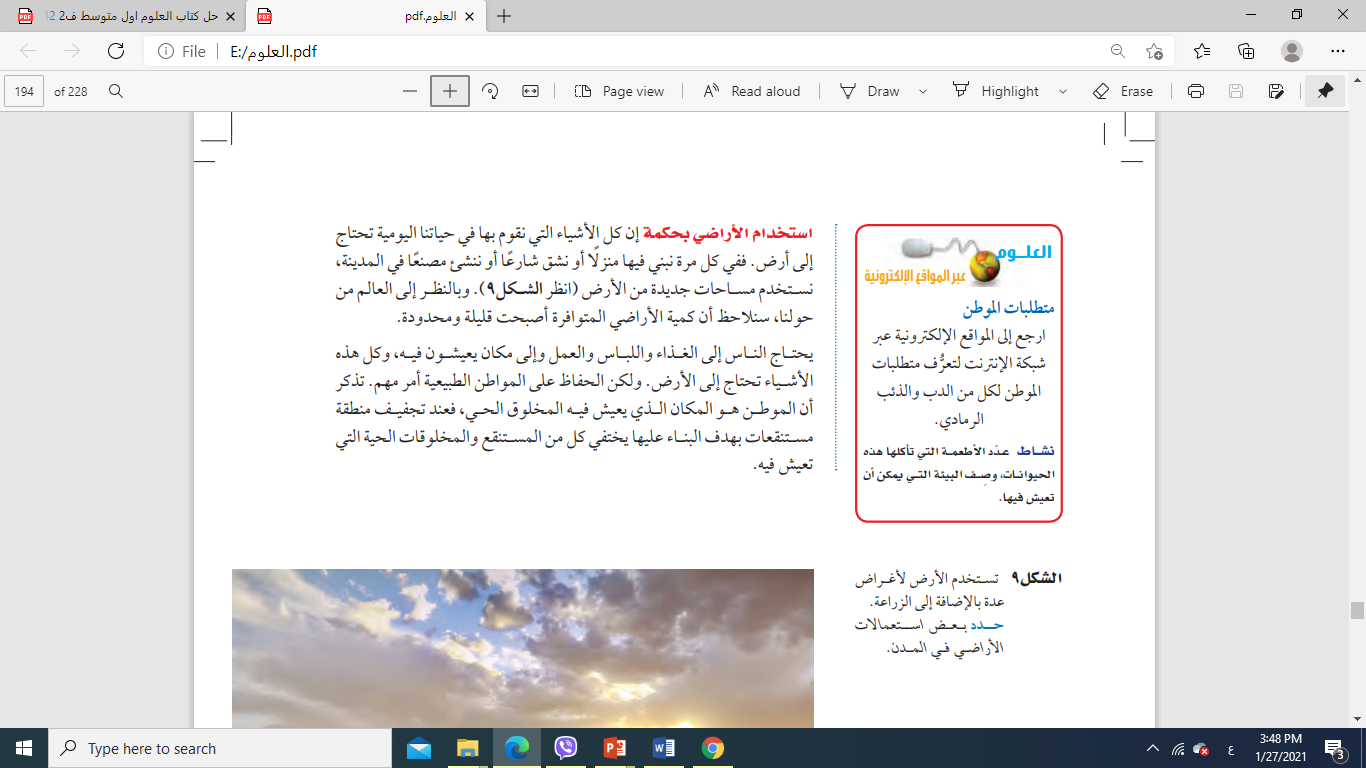 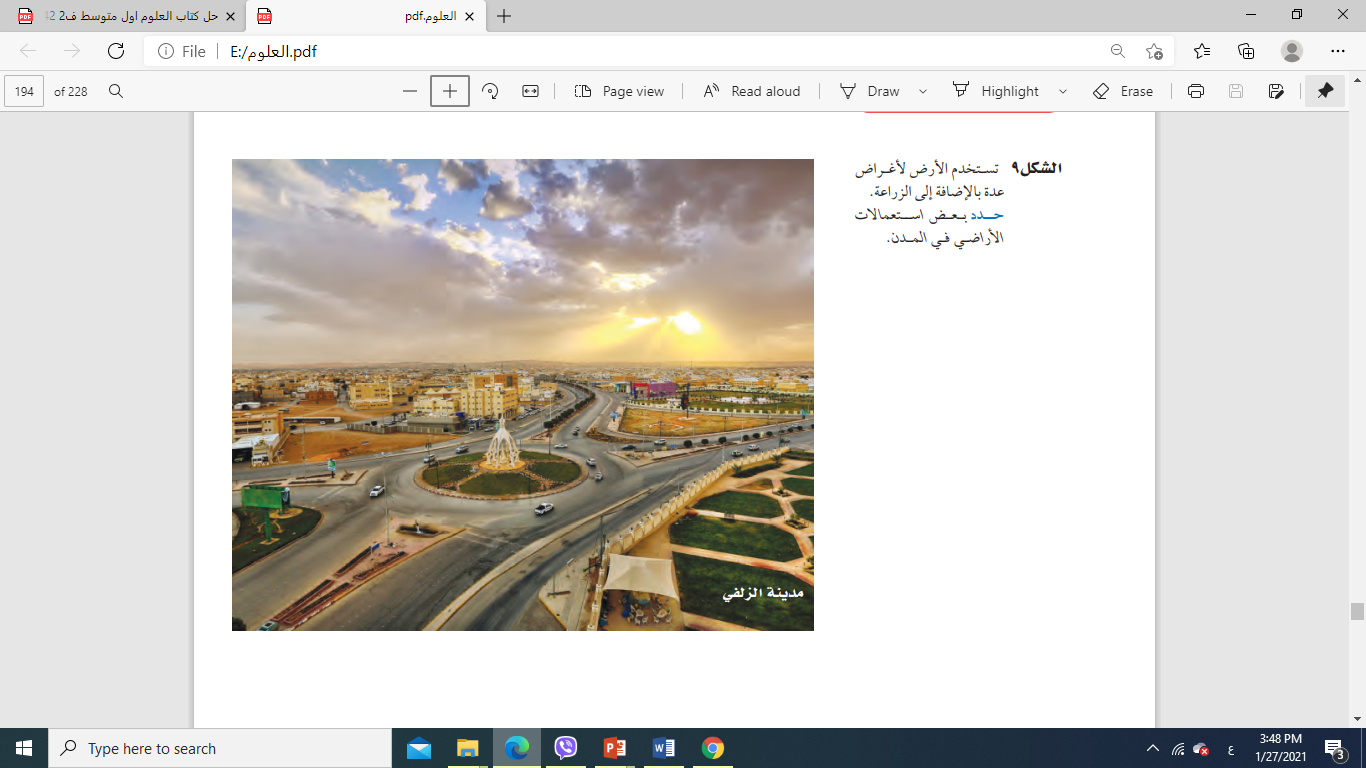 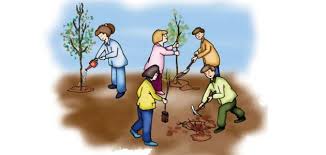 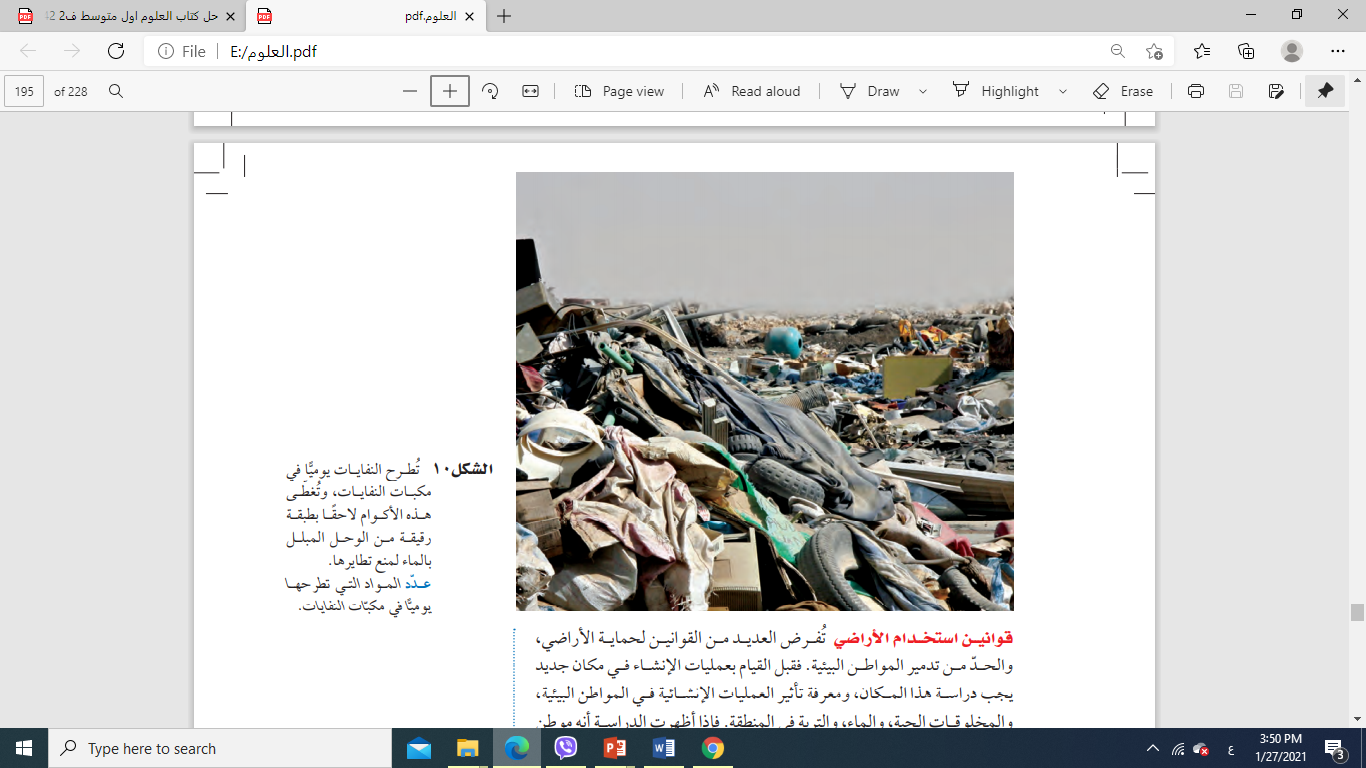 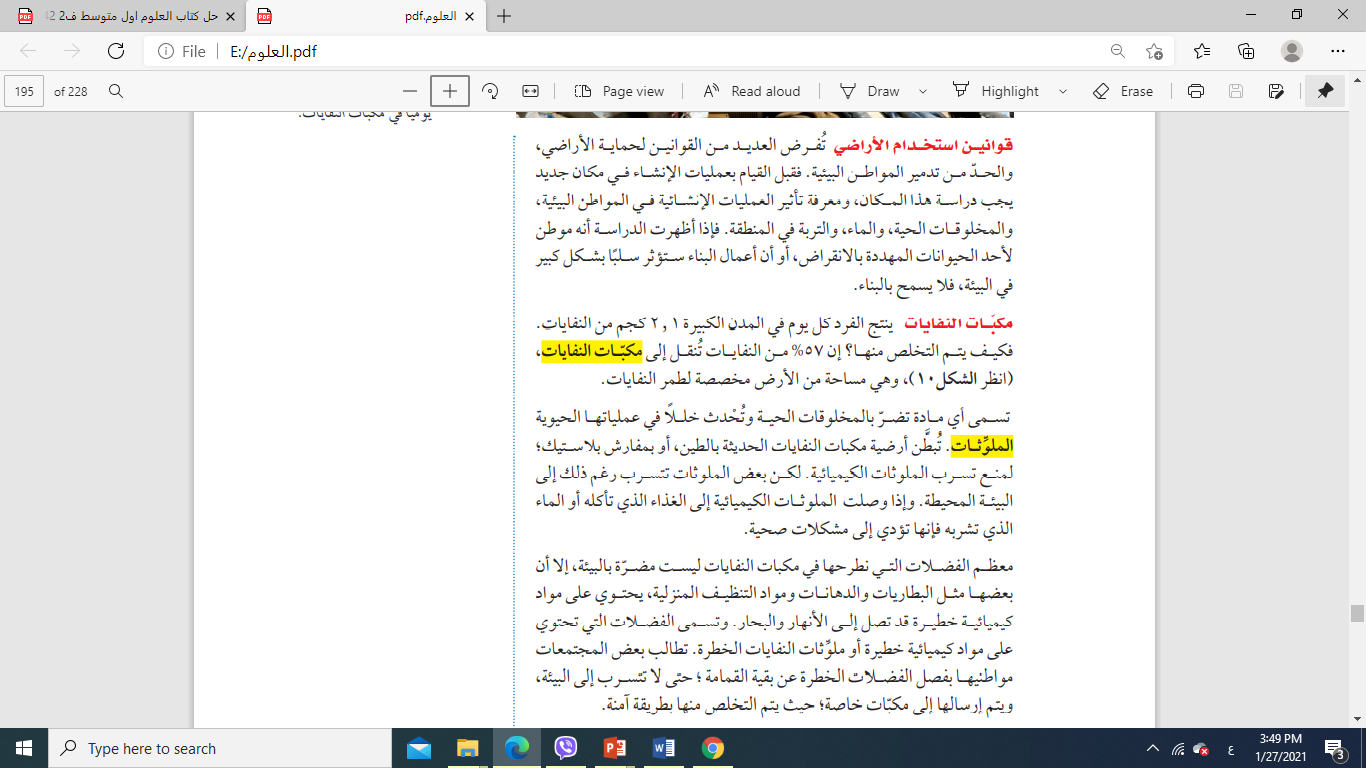 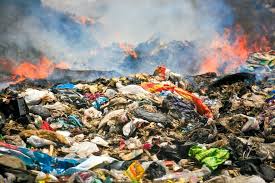 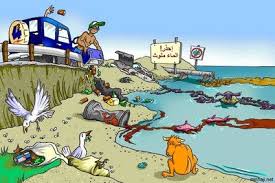 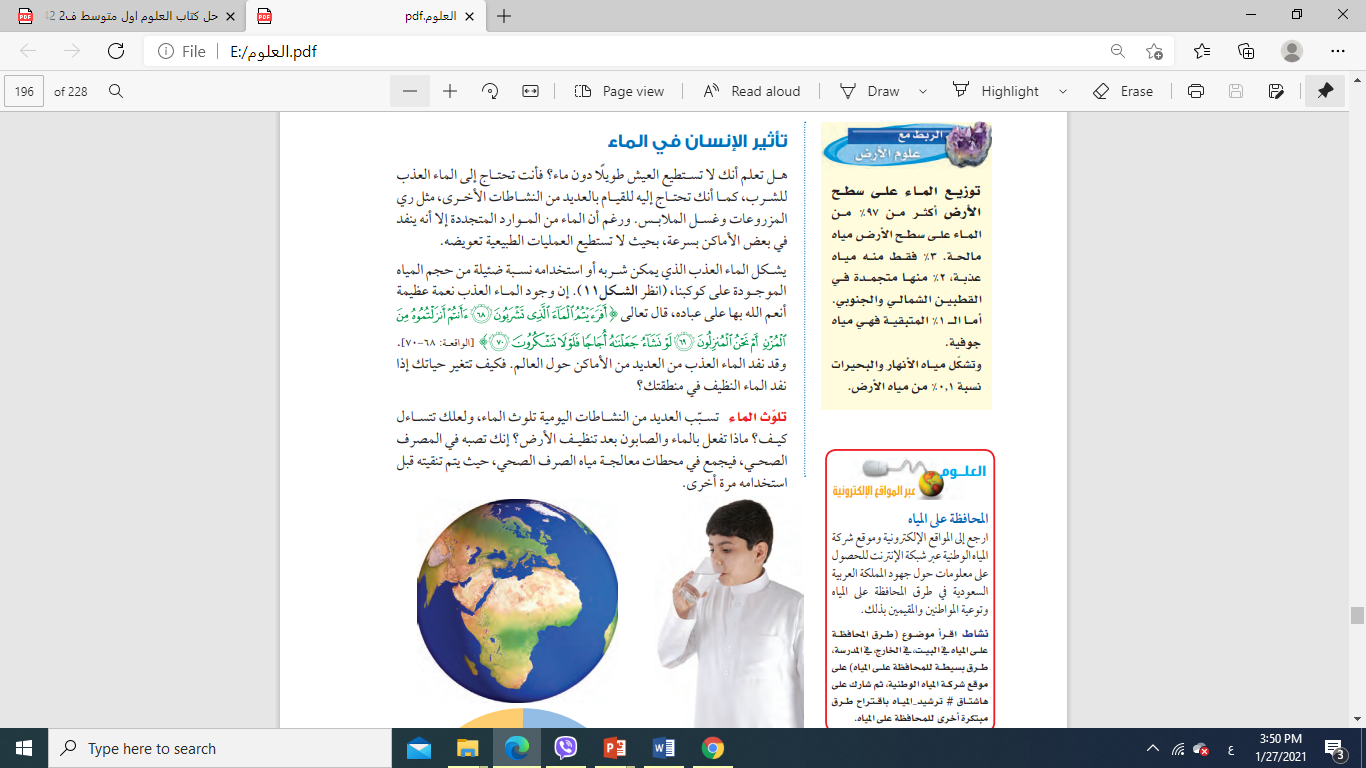 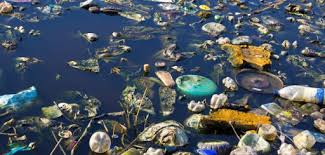 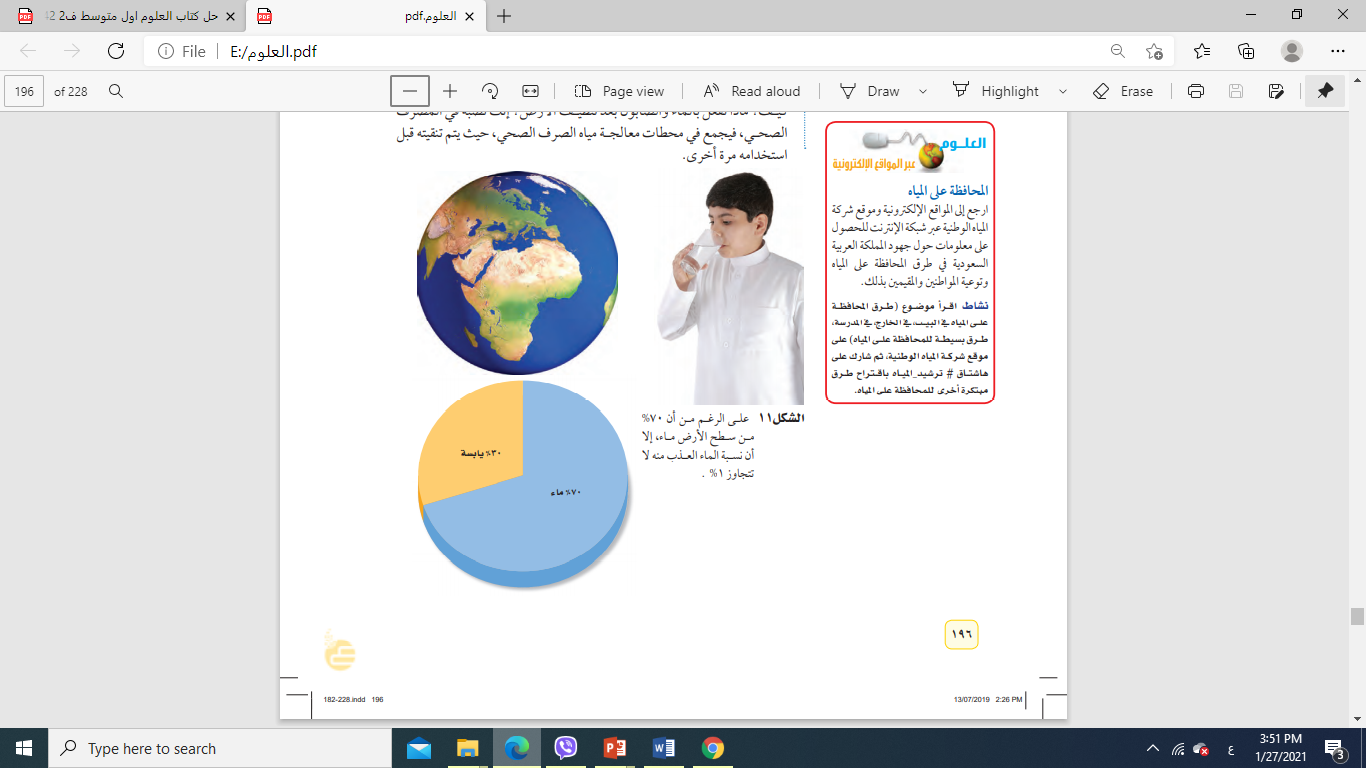 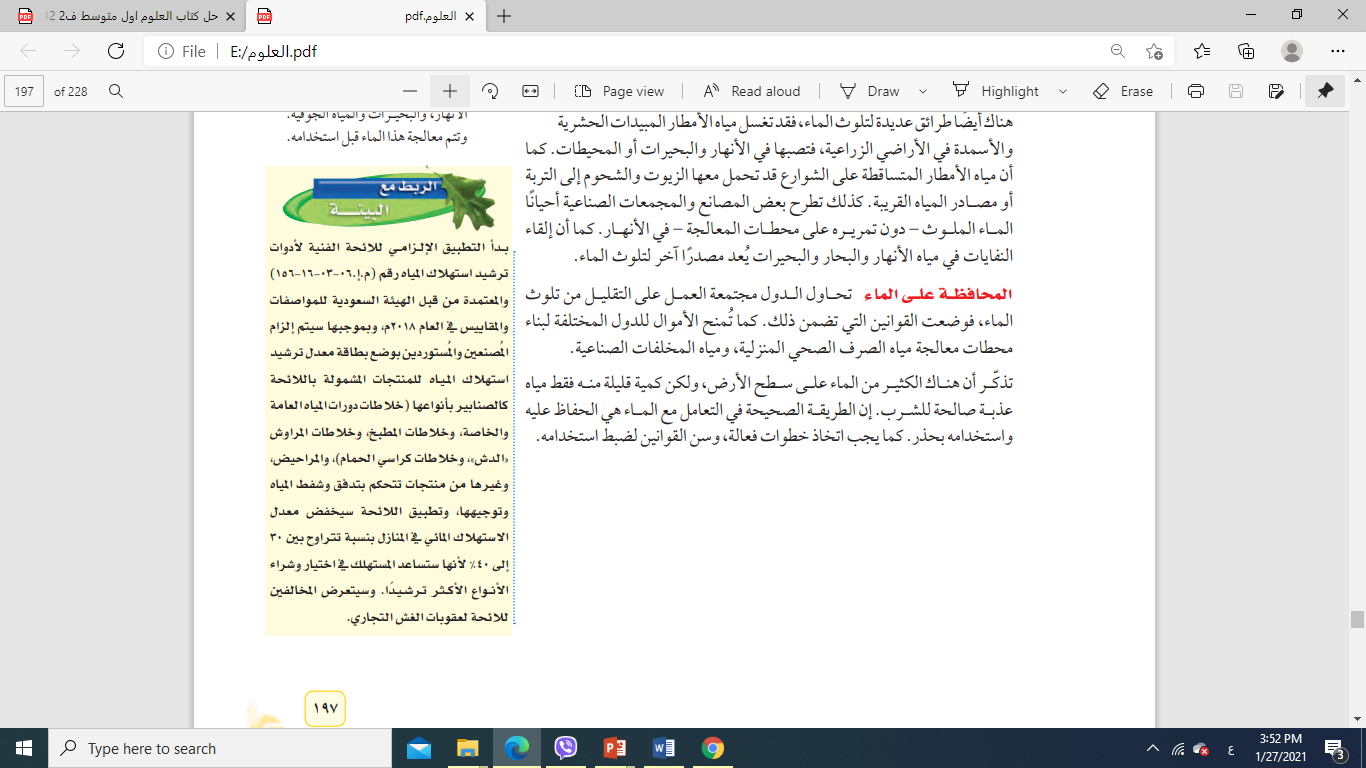 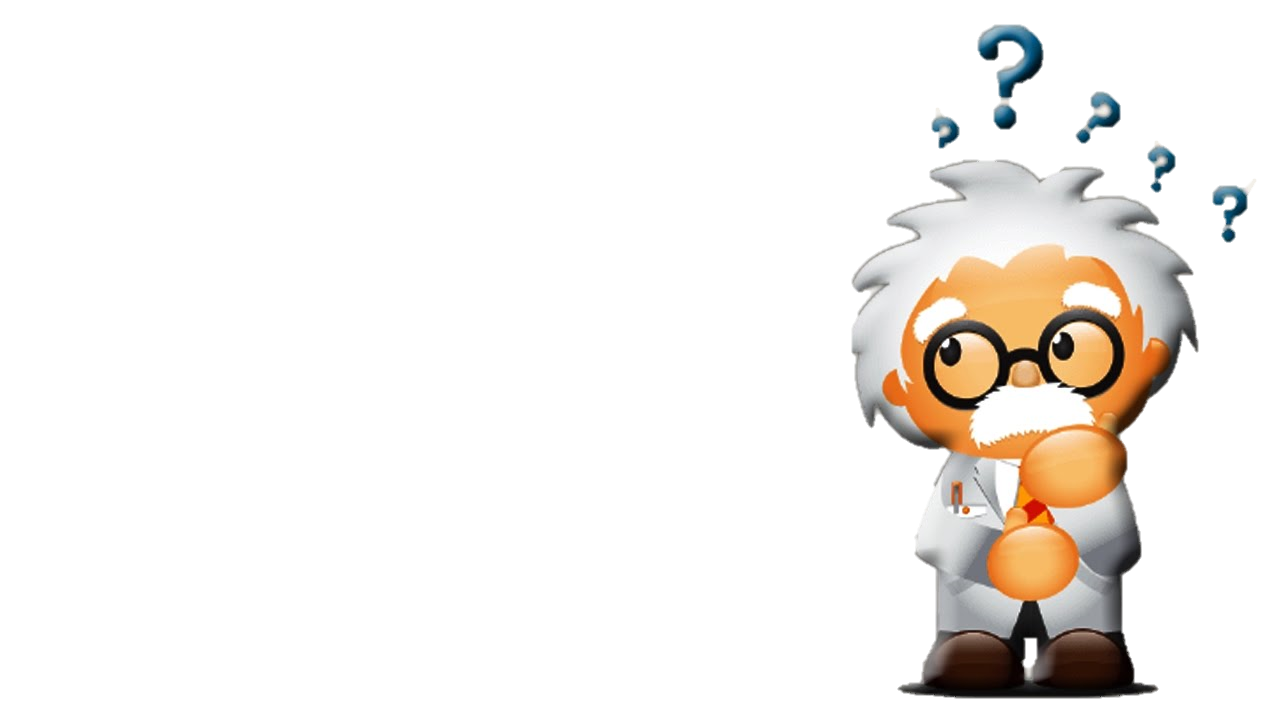 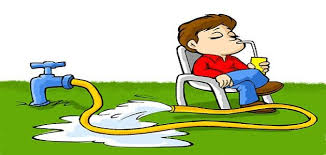 تجدنا  في جوجل
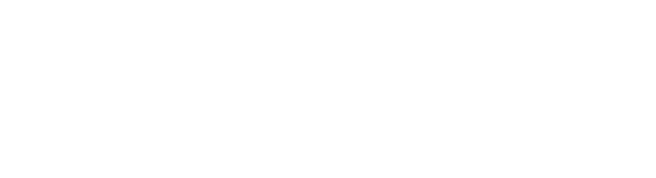 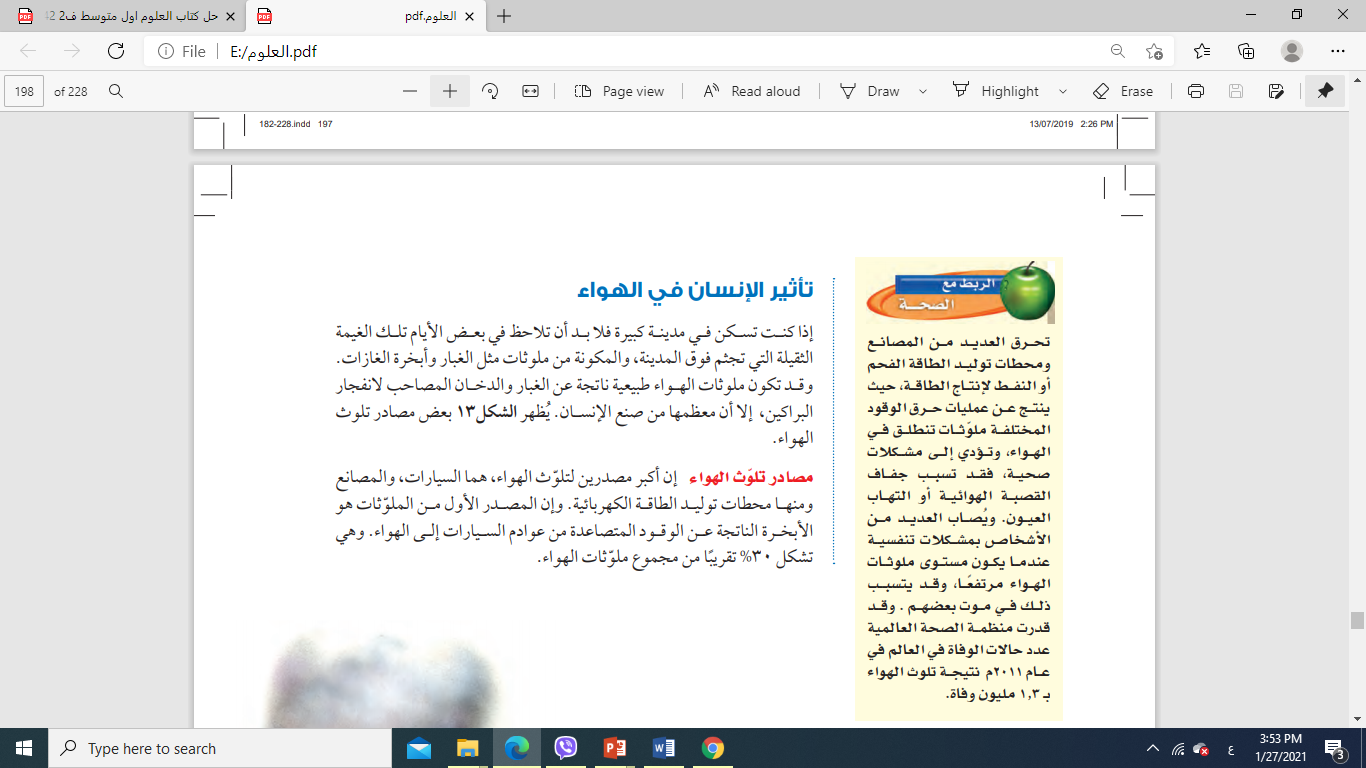 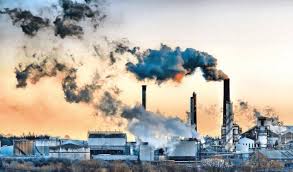 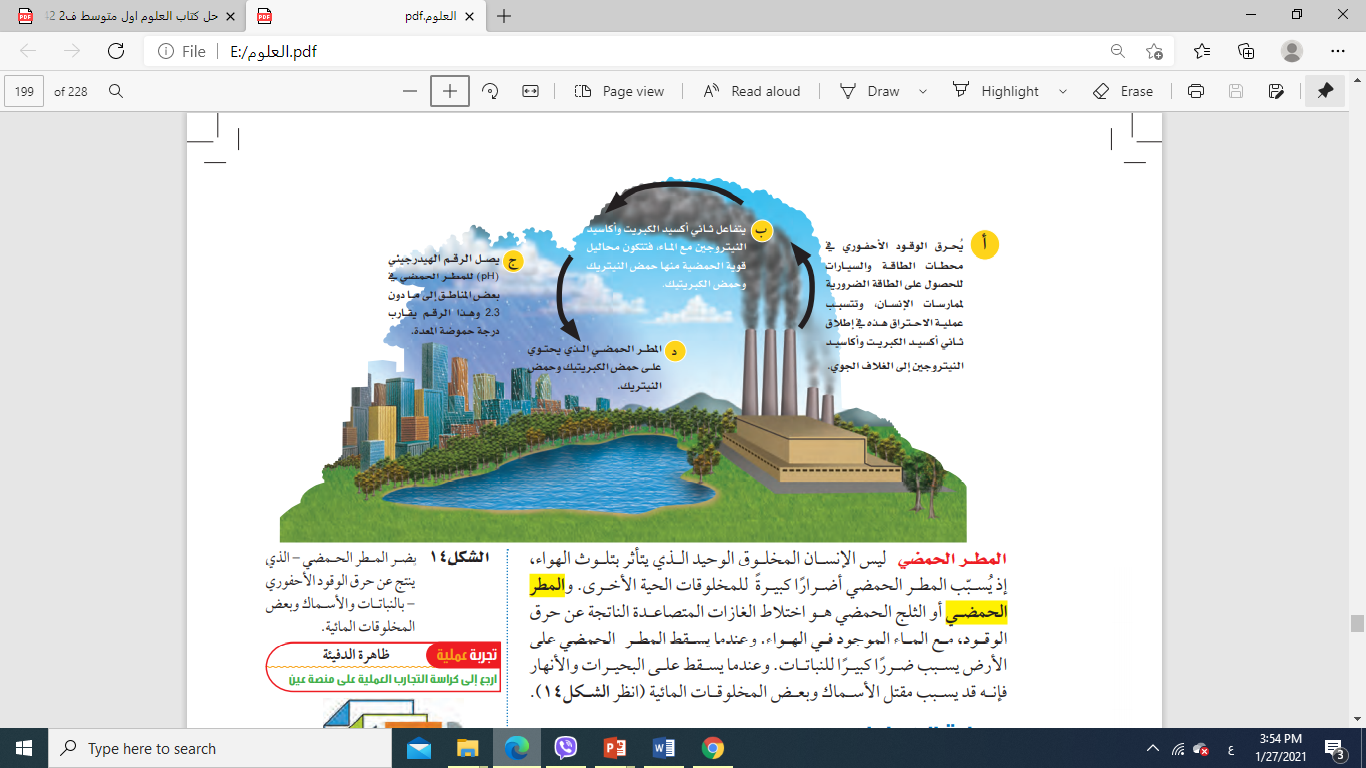 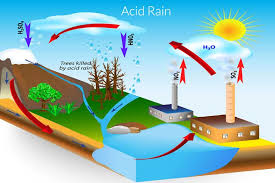 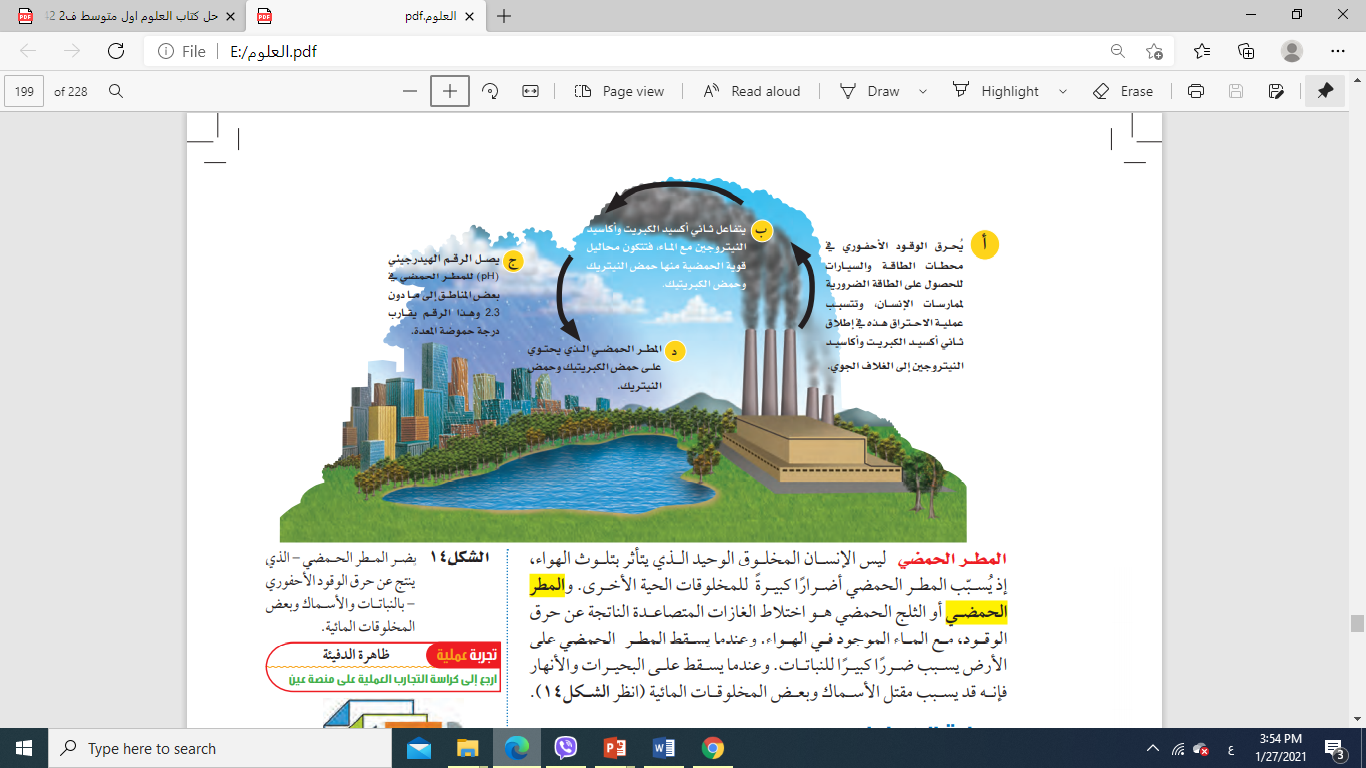 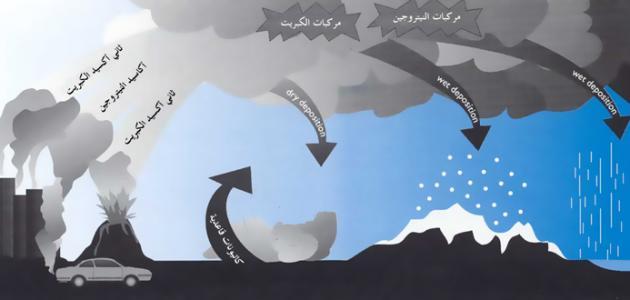 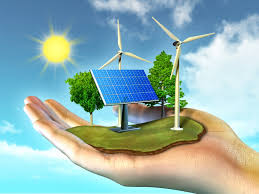 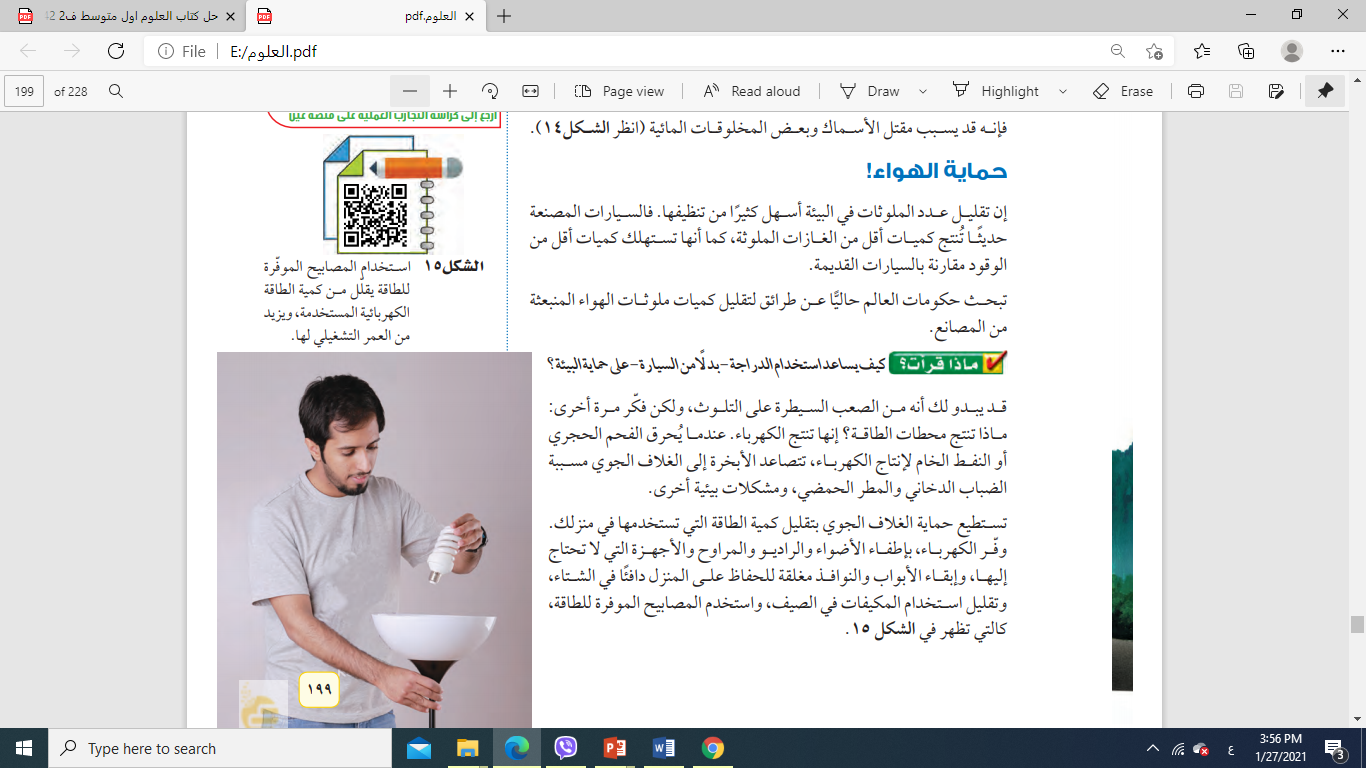 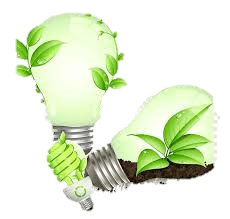 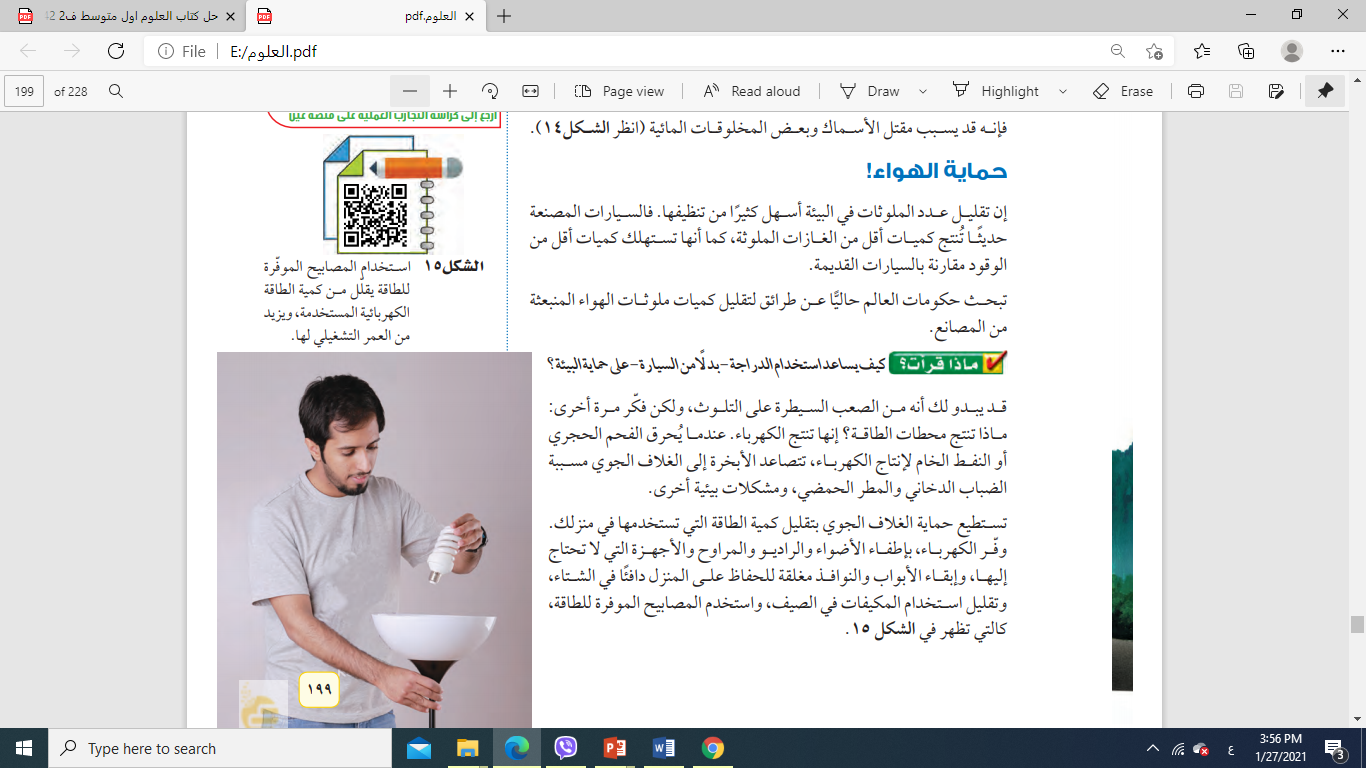 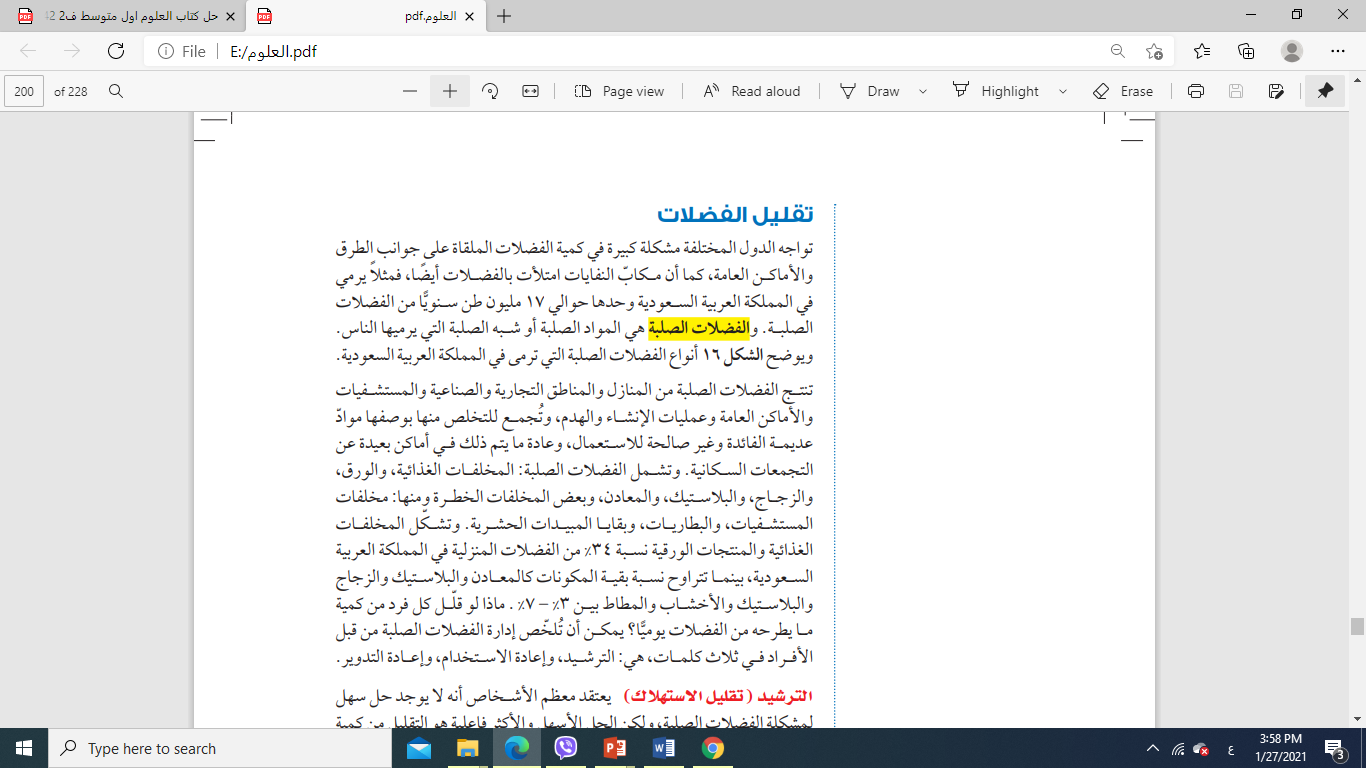 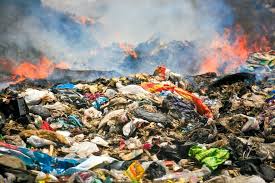 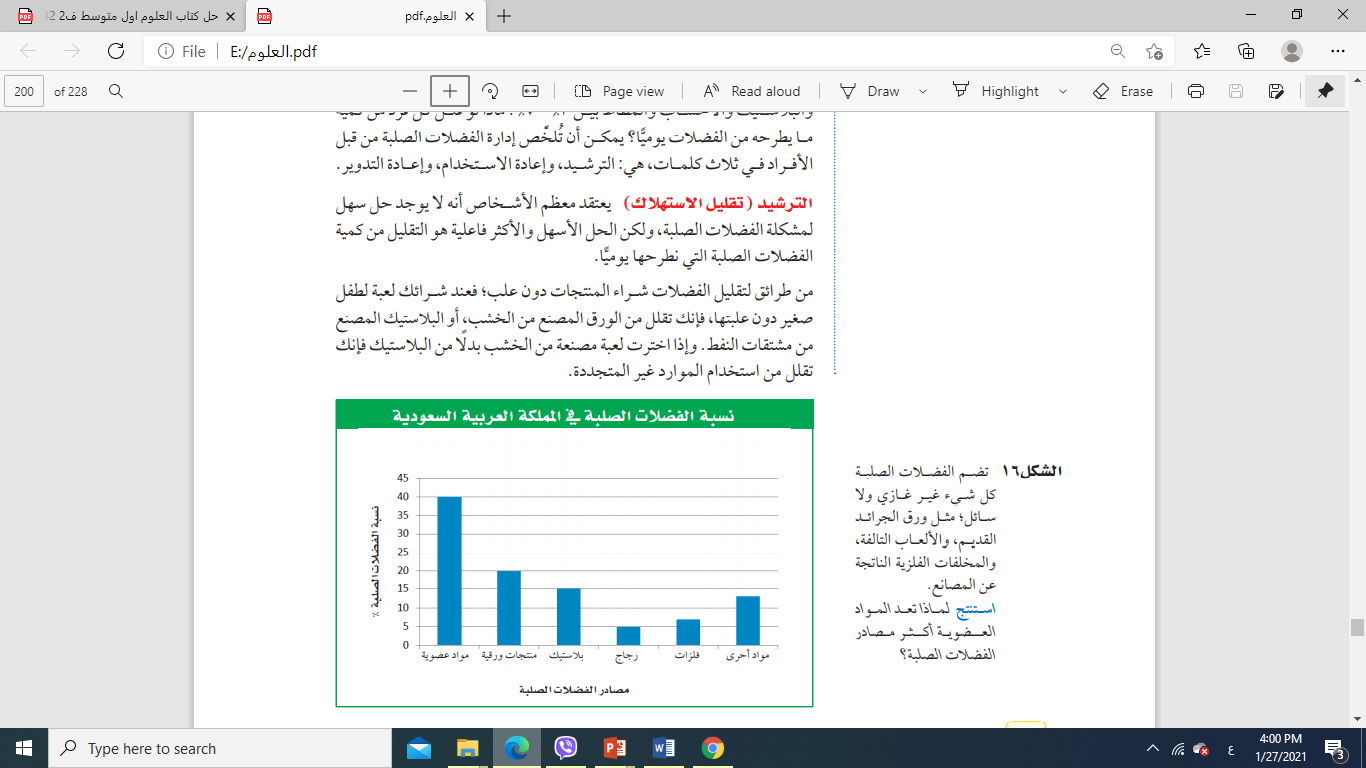 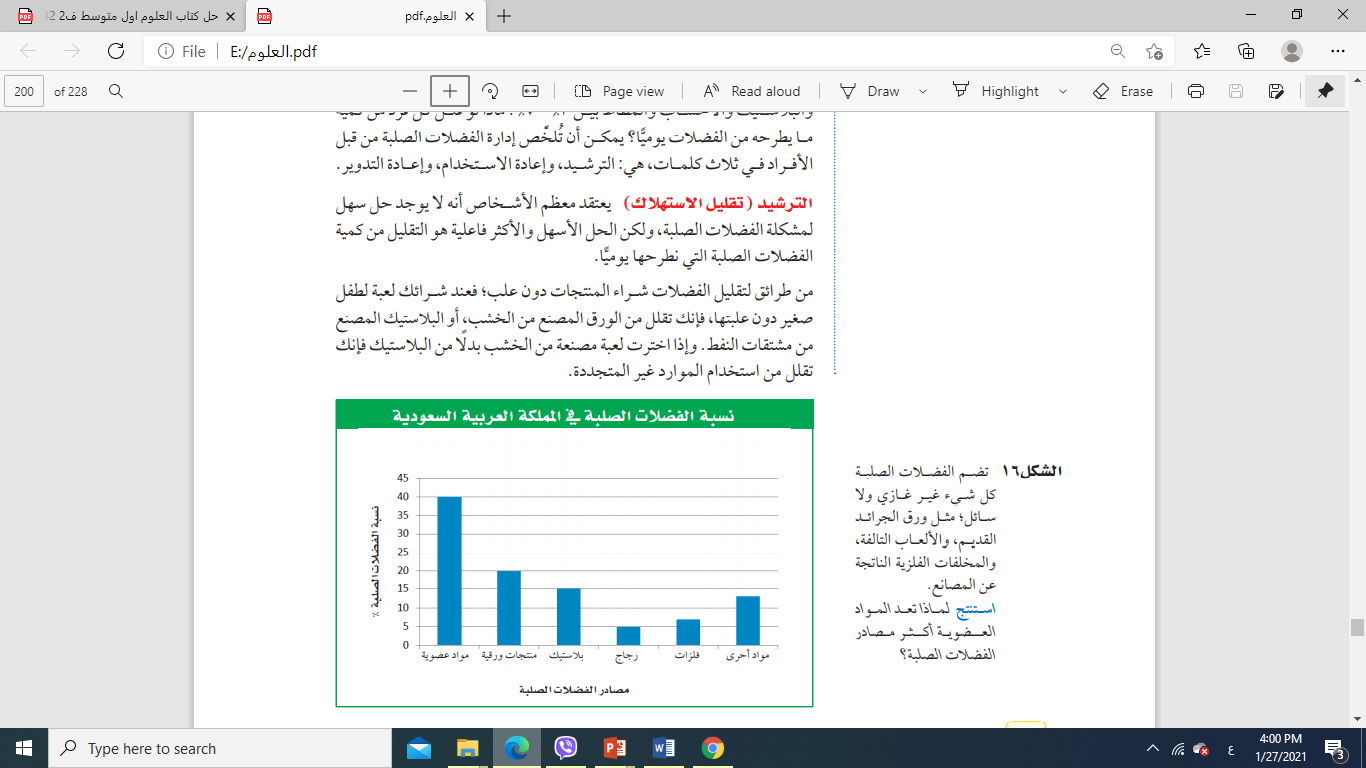 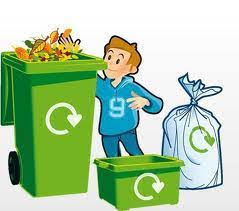 إعادة الاستخدام
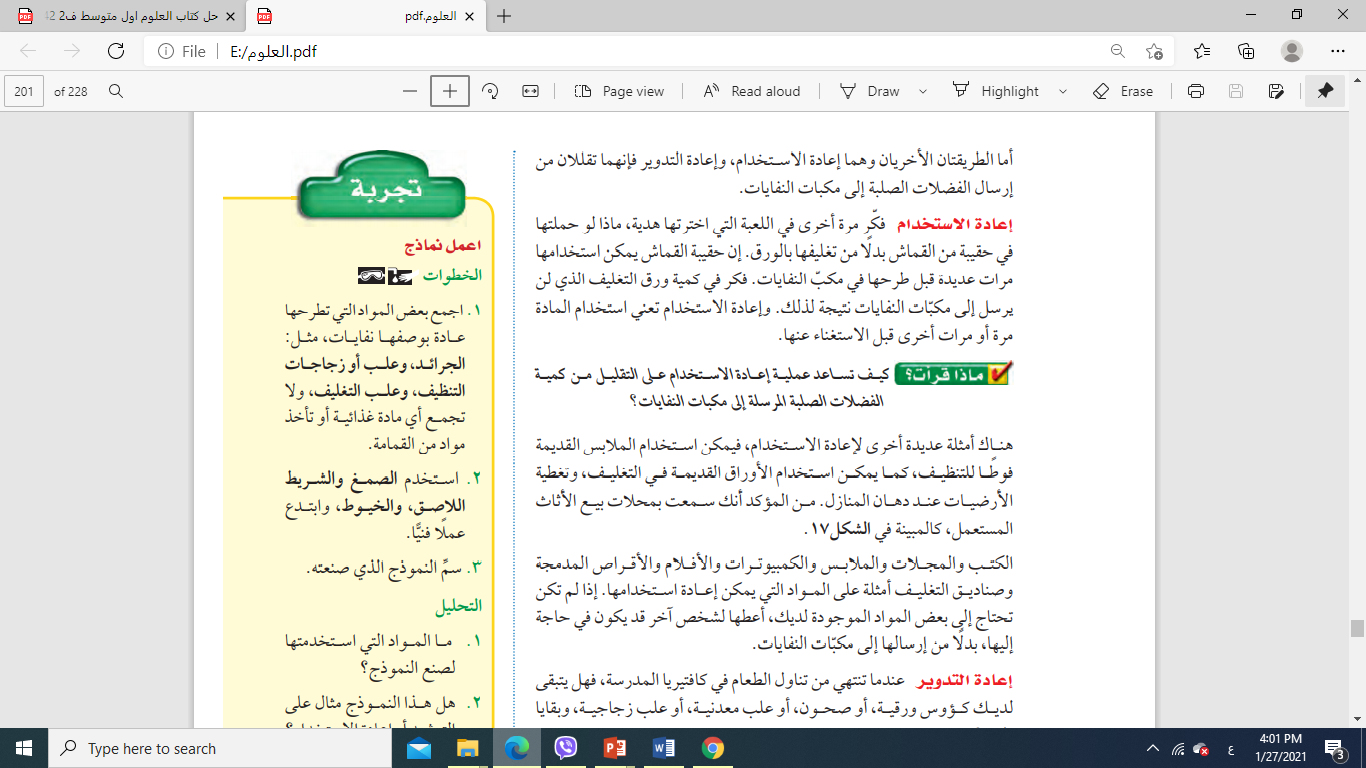 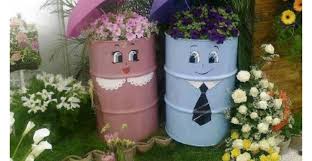 إعادة التدوير
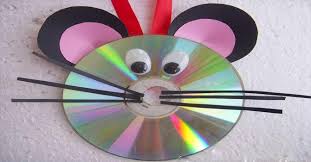 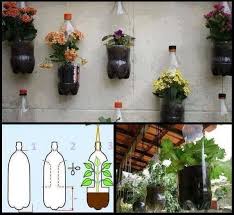 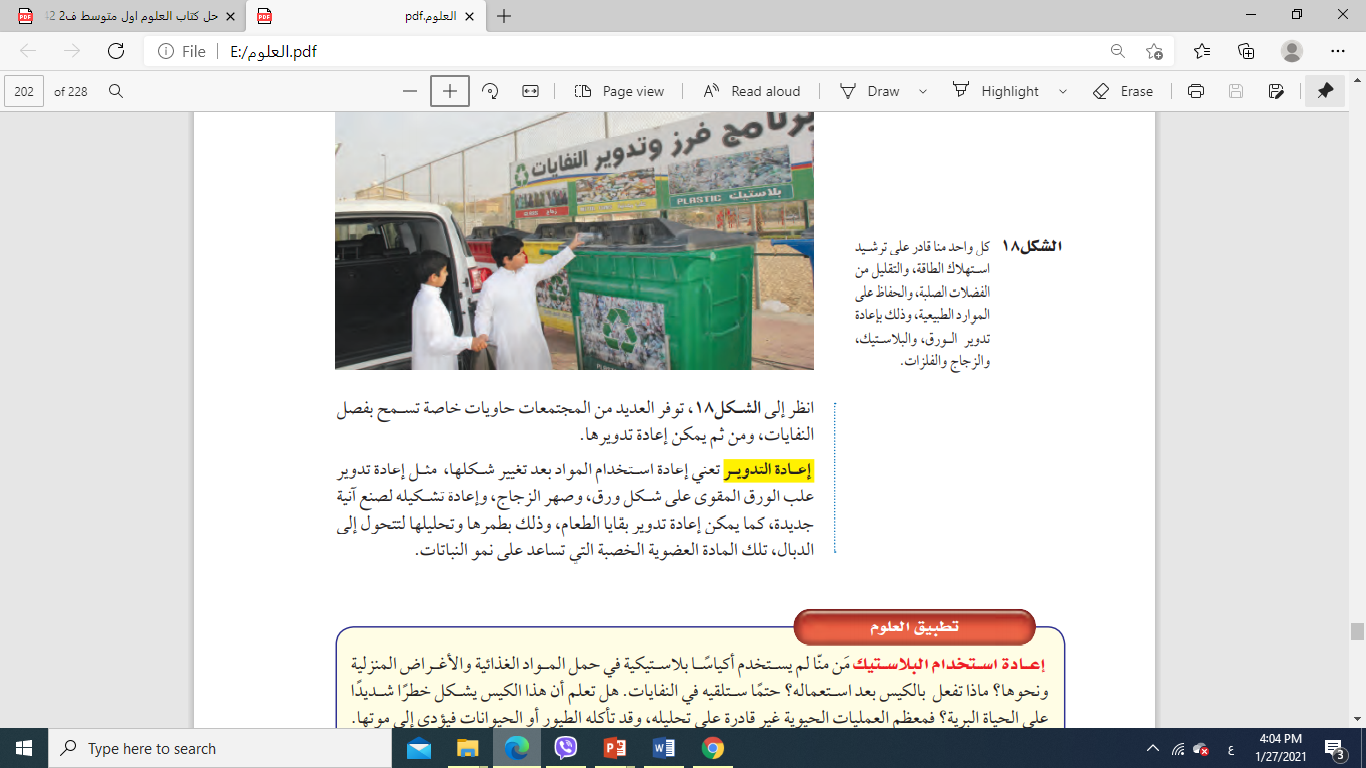 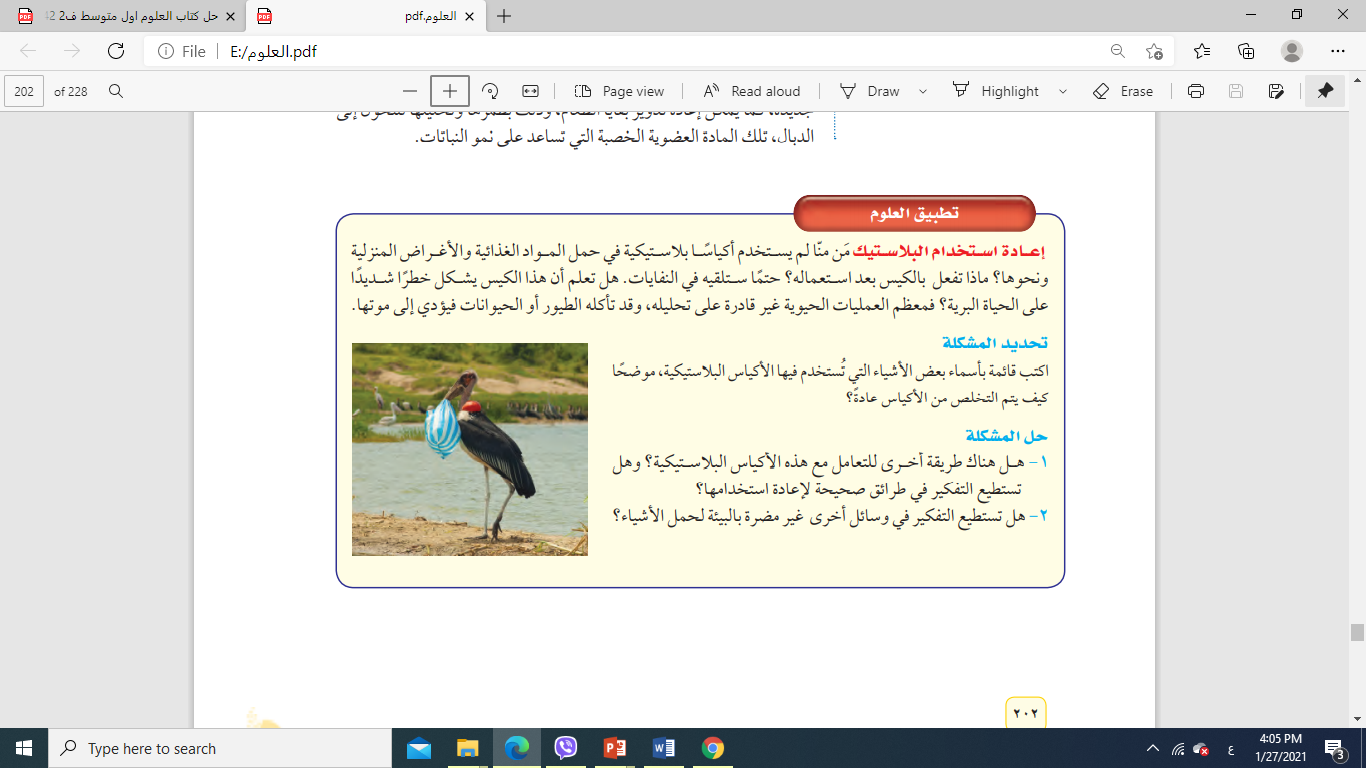 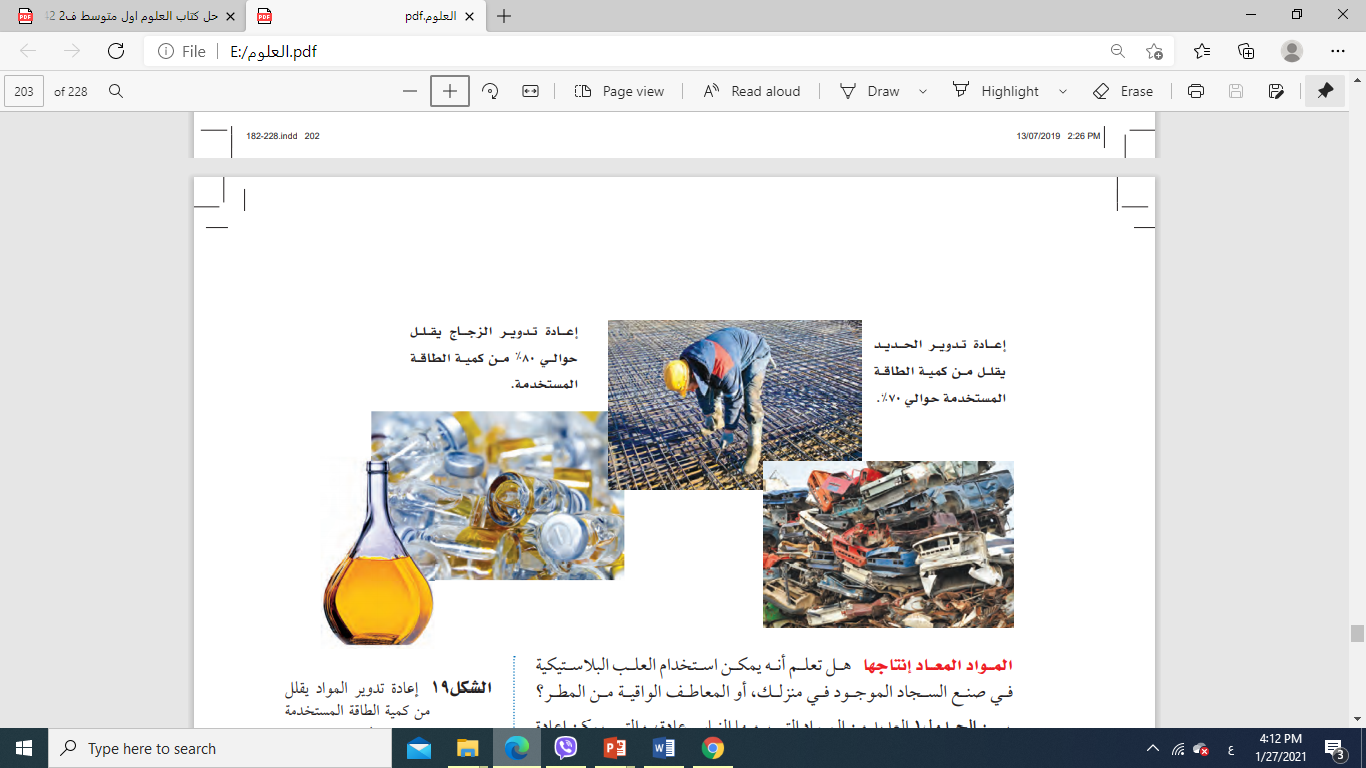 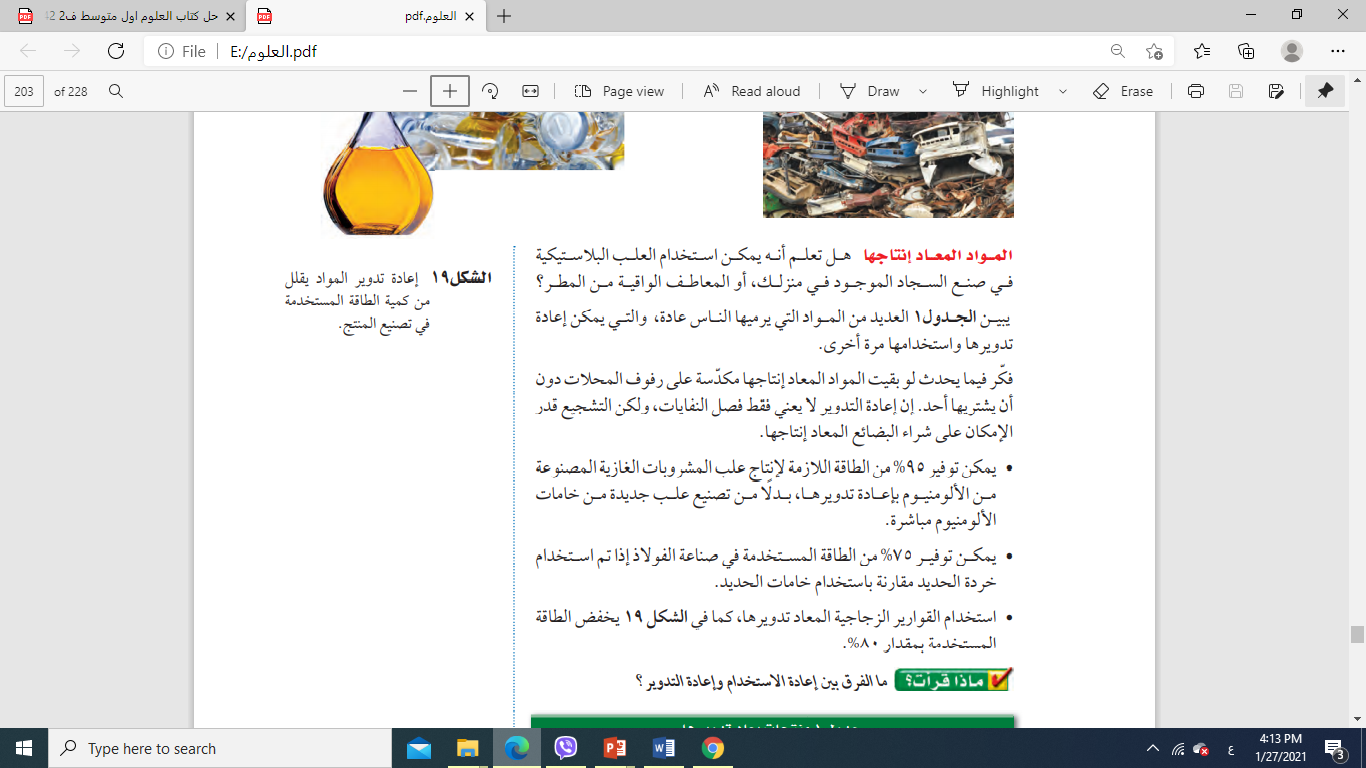 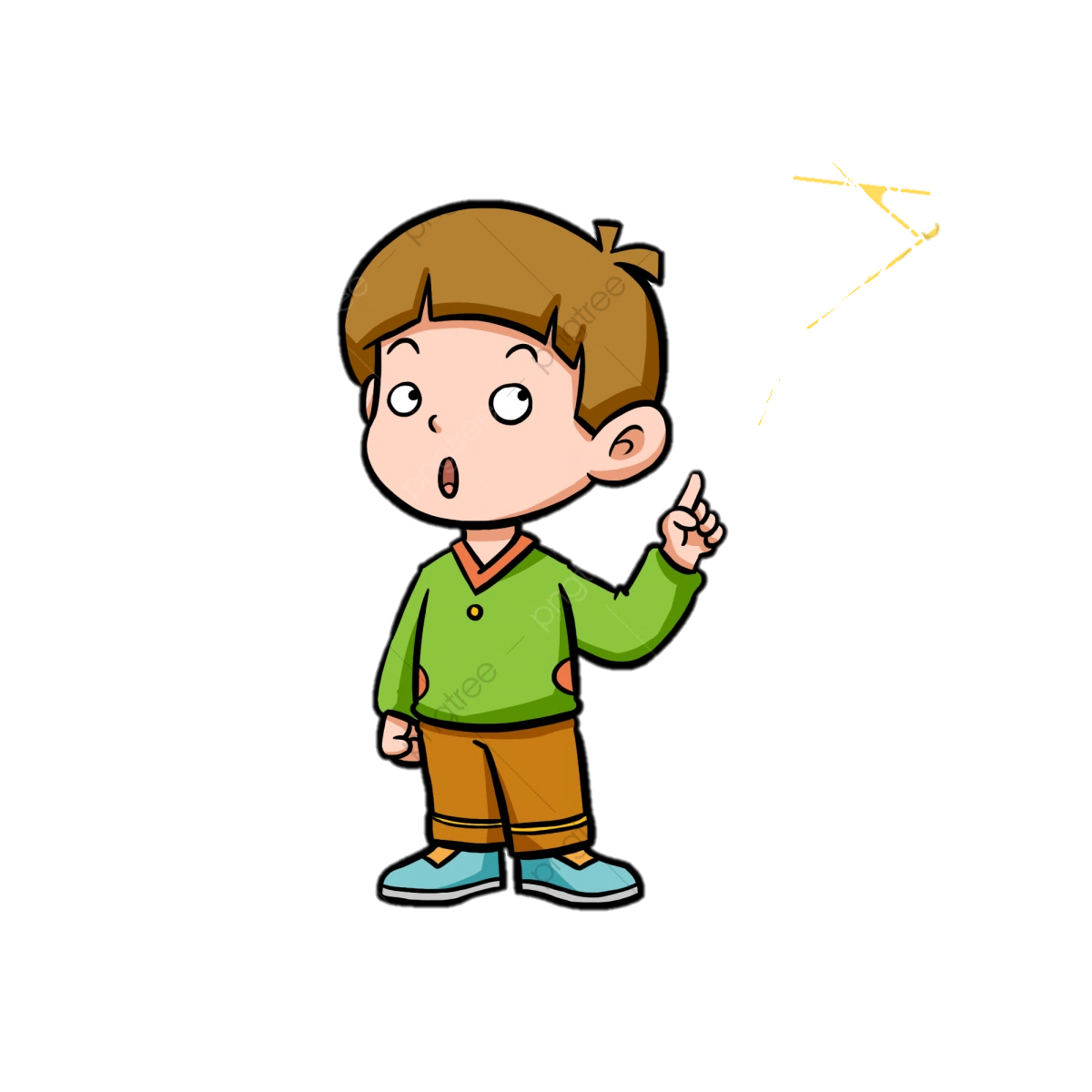 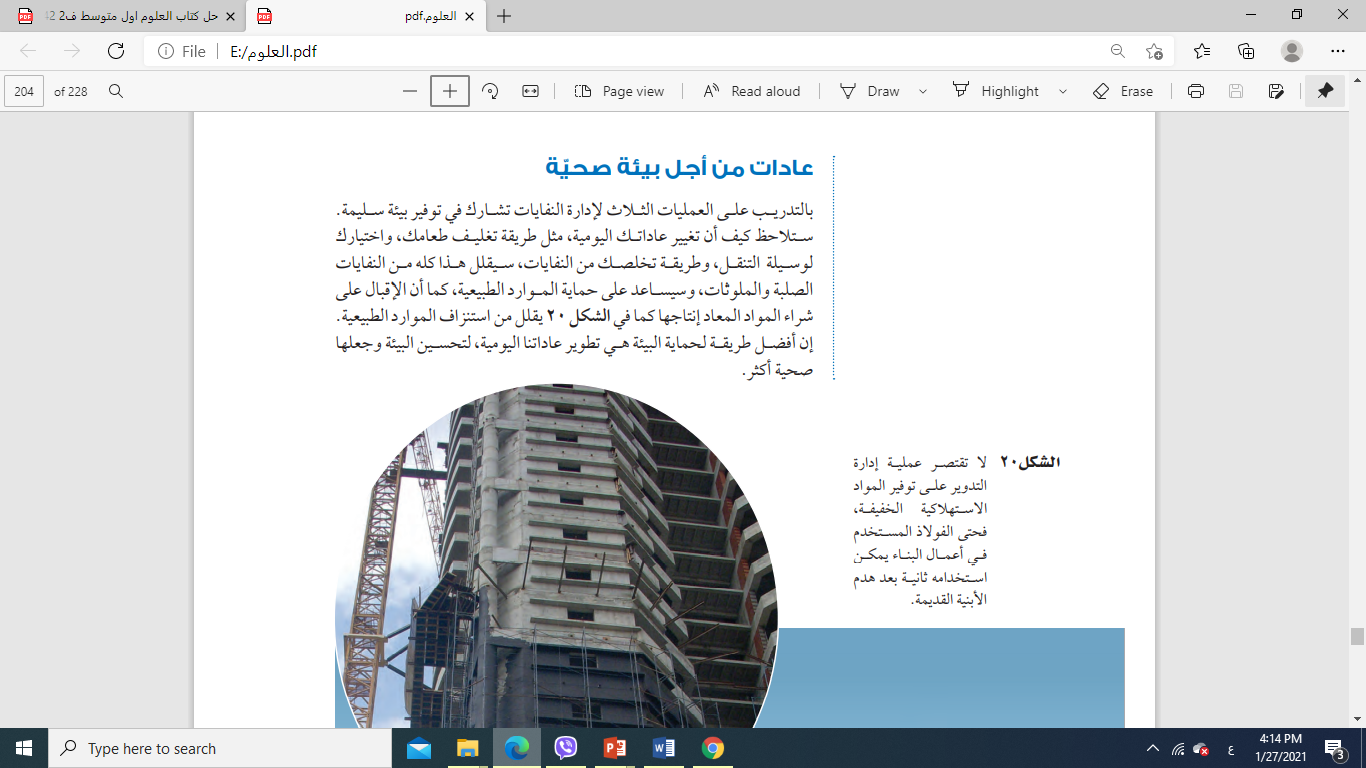 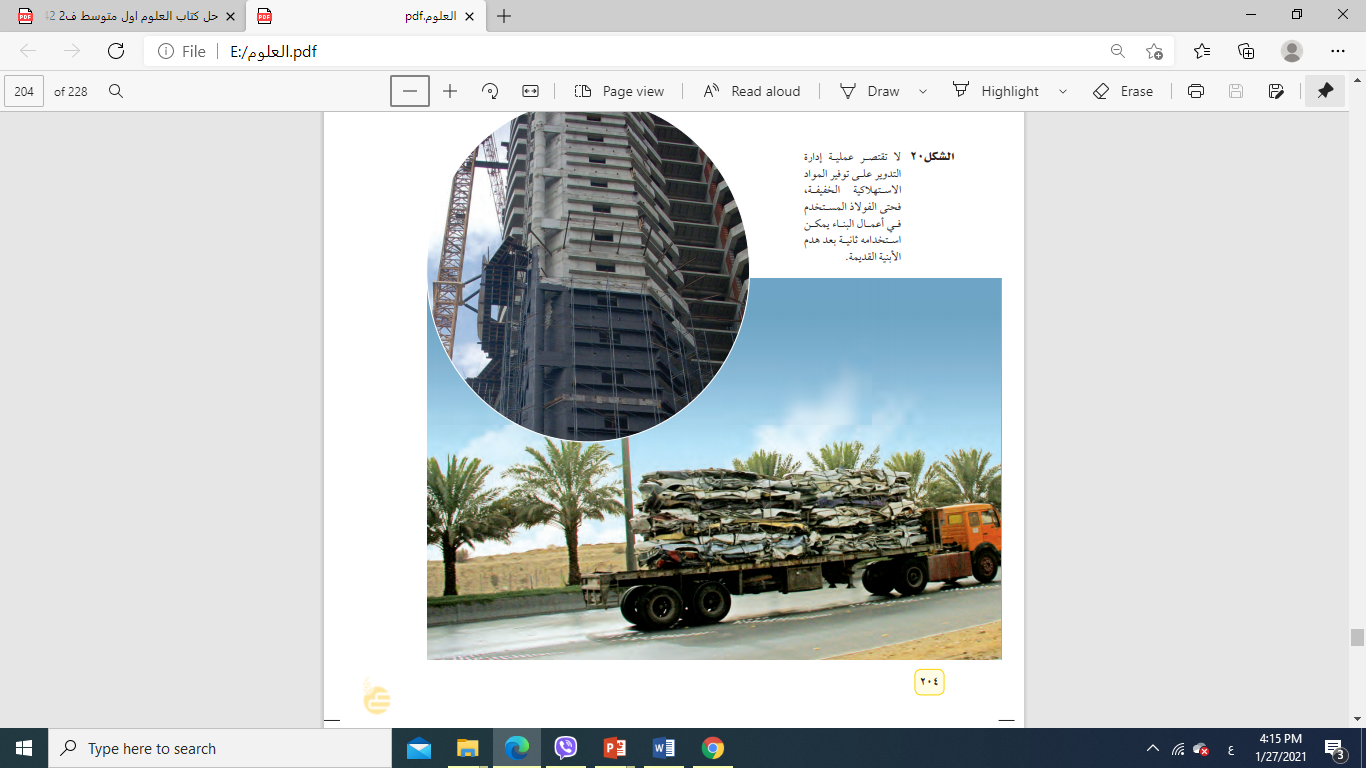 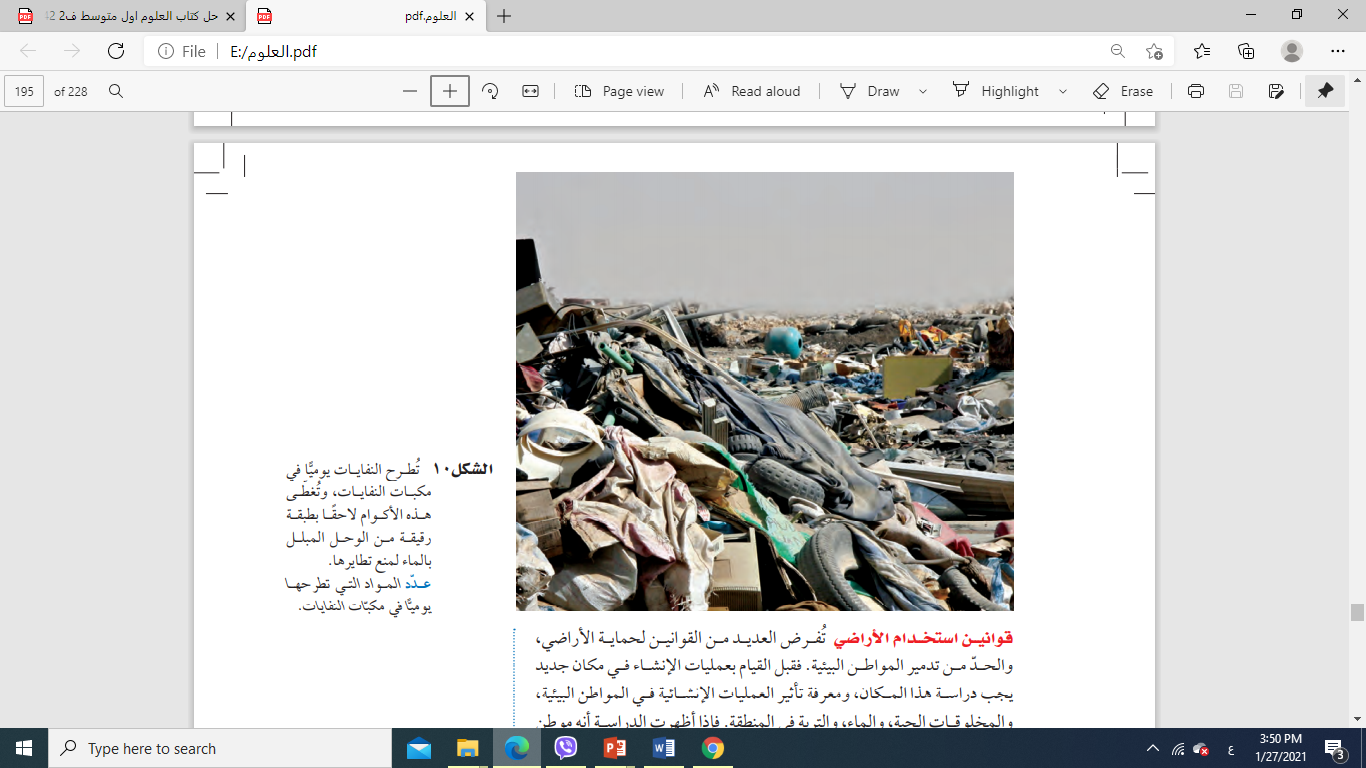 الخلاصة
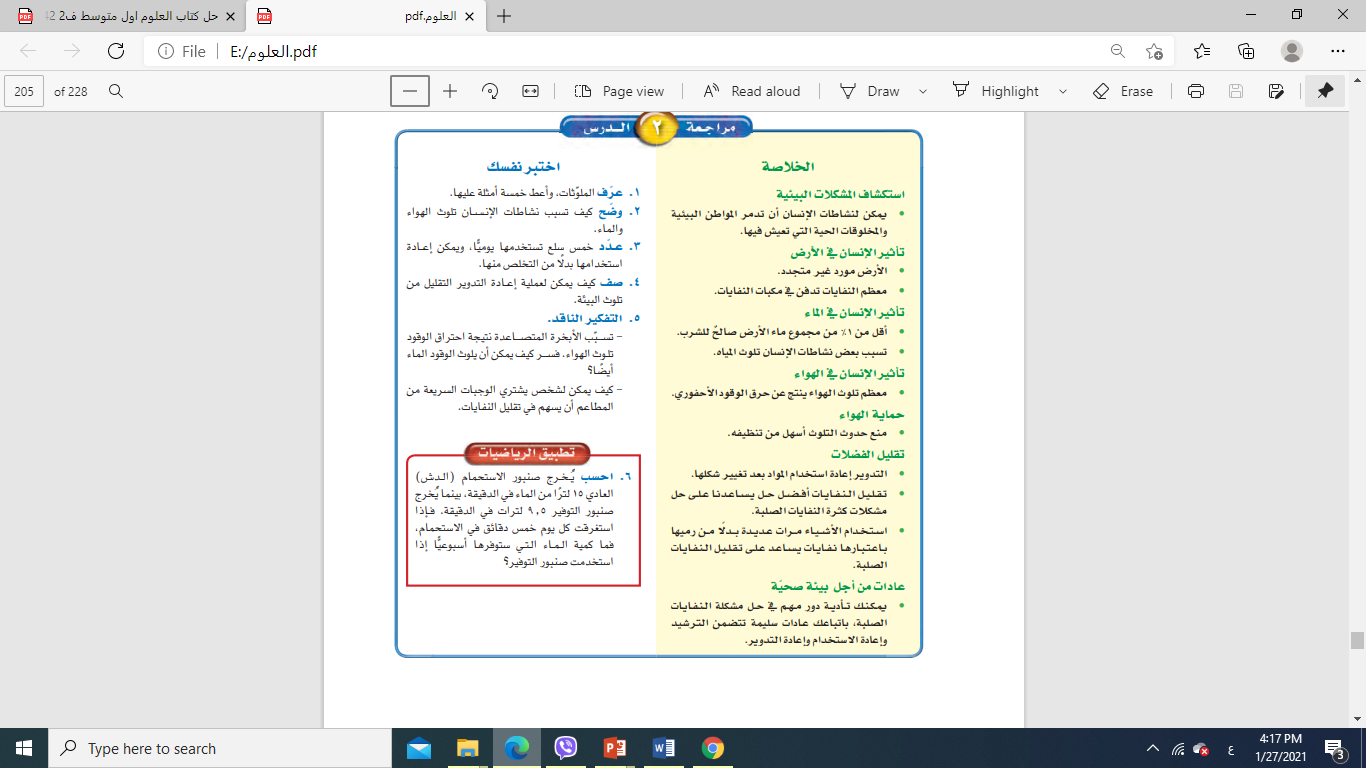 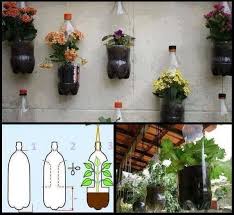 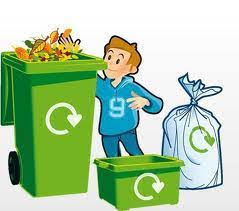 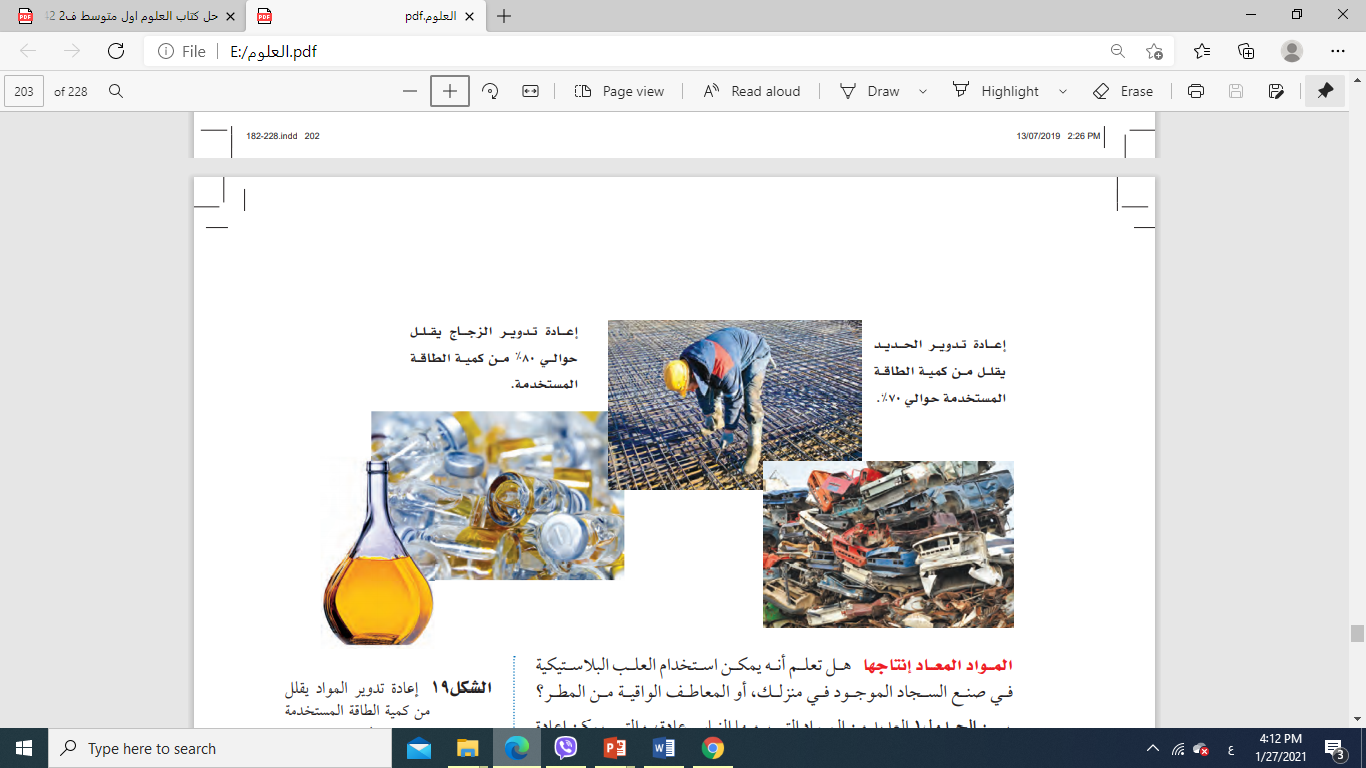 اختبر نفسي
عدد 3 سلع تستخدمها يوميا و يمكن إعادة استخدامها بدلا من رميها
1
فسر كيف يمكن لعملية إعادة التدوير الخفض من تلوث البيئة
2
الأوعية الزجاجية و البلاستيكية
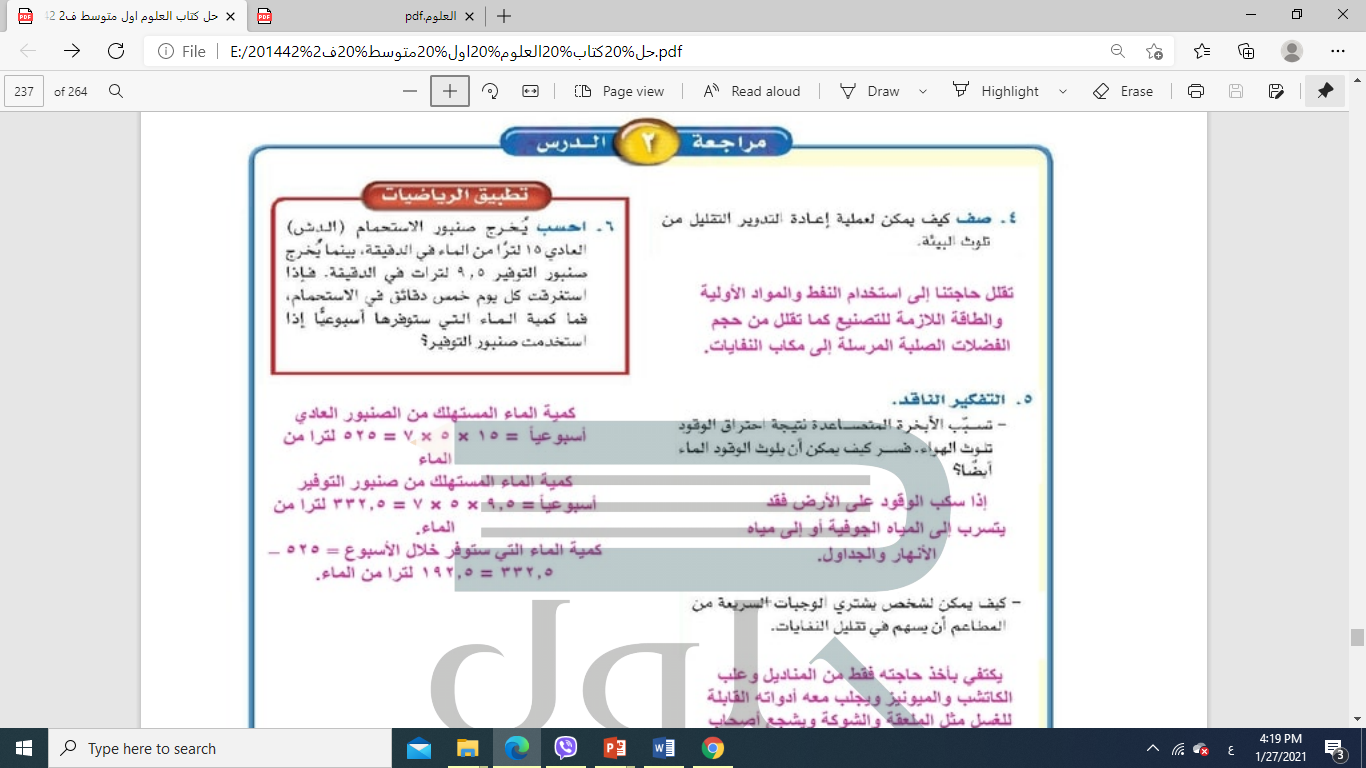 الثياب القديمة
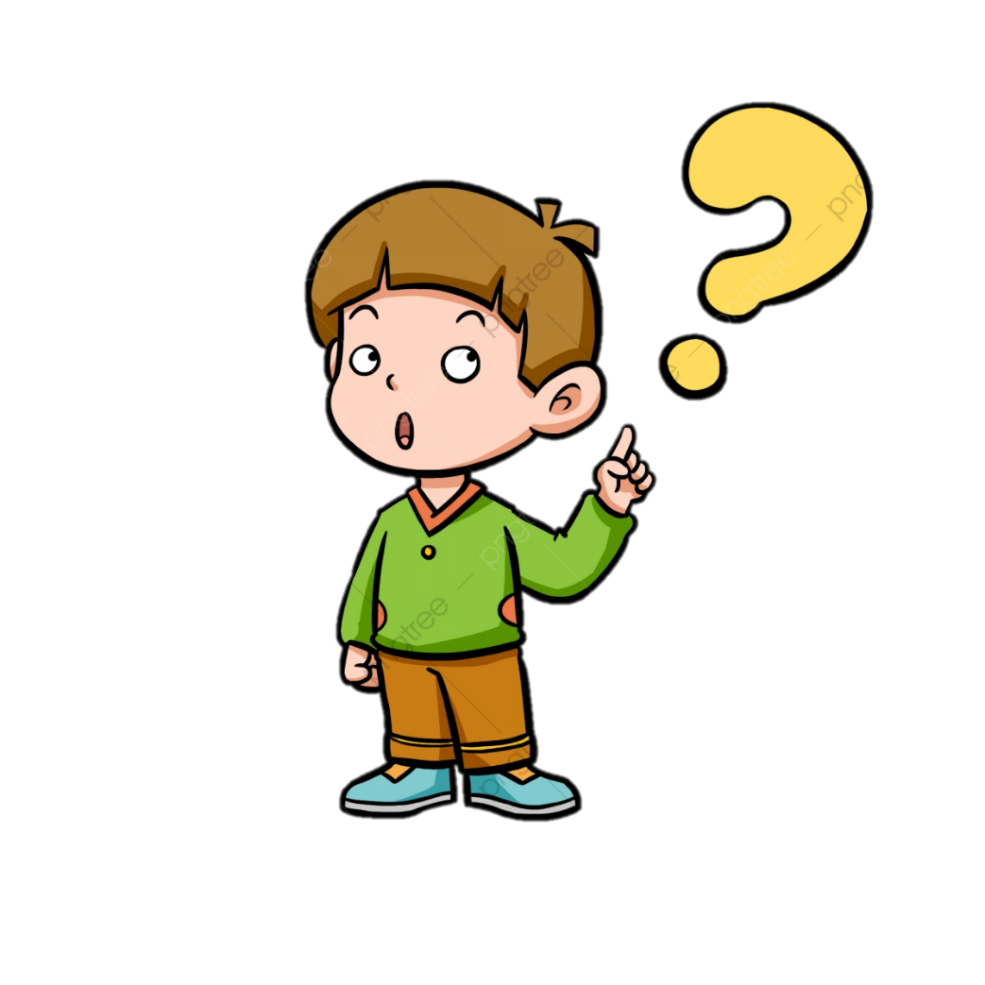 أكياس البلاستيك